[Slide credit: Iz Beltagy, Arman Cohan, Robert Logan IV, Sewon Min, Sameer Singh, and many others ]
Adapting Language Models
CSCI 601-471/671 (NLP: Self-Supervised Models)
https://self-supervised.cs.jhu.edu/sp2024/
Language Models are not trained to do what you want
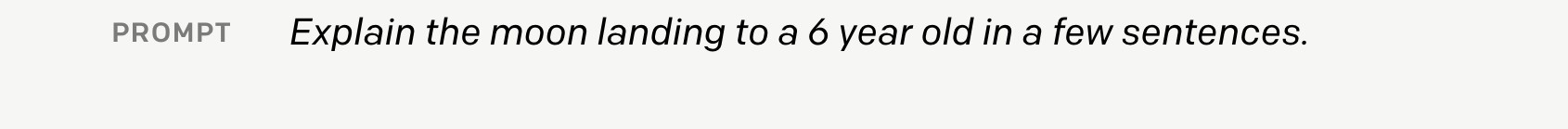 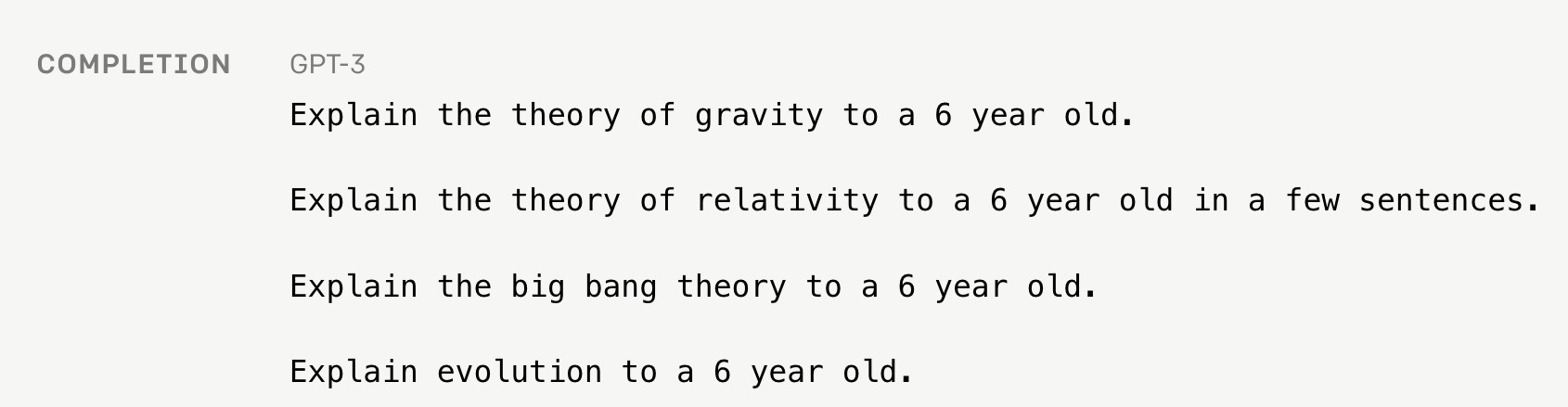 There is a mismatch between LLM pre-training and user intents.
Adapting Language Models: Chapter Plan
You have a pre-trained language model that is pre-trained on massive amounts of data. 
They do not necessarily do useful things—they only complete sentences. 


Now how to you ”adapt” them for your use-case? 

Prompting: adapting model inputs (language statements) 
Tuning: adapting (modifying) model parameters
Adapting Language Models: Chapter Plan
Adaptation via Fine-tuning 
Parameter-efficient fine-tuning 
Adaptation via In-Context Learning 
In-context learning of multi-step problems. 


Chapter goal: Get comfortable with various forms of adapting LMs for solving your tasks!
Adaptation via Fine-Tuning
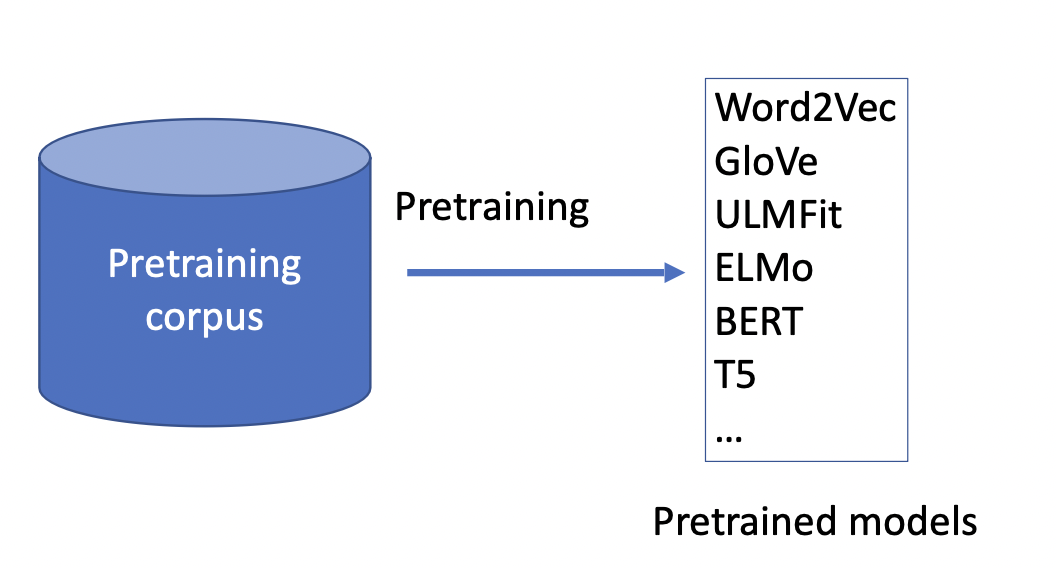 Fine-Tuning for Tasks
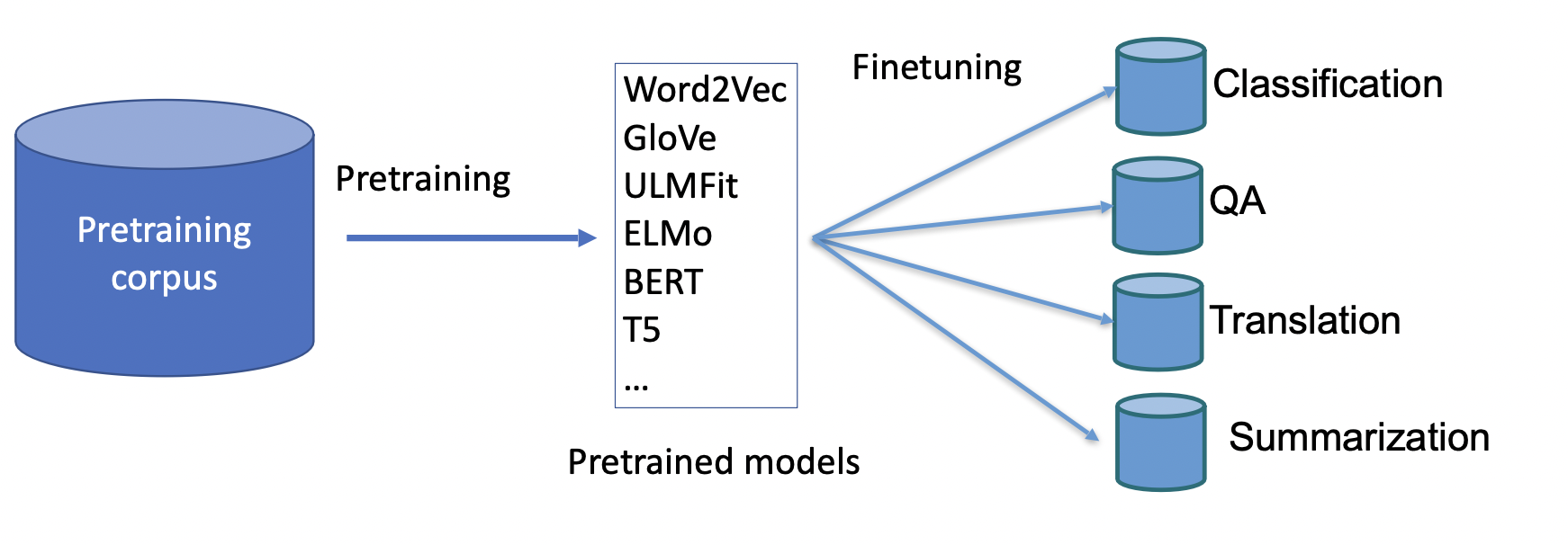 Fine-Tuning for Tasks
The	cat	is
cute
o	gato	é	fofo
positive
DET	N	VB	ADJ
layer2
layer2
layer2
layer2
layer1
layer1
layer1
layer1
The cat	is	cute
<s> The cat	is	cute
[CLS] The cat	is	cute
The cat	is	cute
Language modeling
POS Tagging
Text classification
Translation
8
81
Fine-tuning Pre-trained Models
Classiﬁcation
Head
Whole model tuning: 
Run an optimization defined on your task data that updates all model parameters 


Head-tuning: 
Run an optimization defined on your task data that updates the parameters of the model “head”
Positive
Negative
Language
Model
Embeddings
Input
[CLS] A three-hour cinema master class.
[ACL 2022 Tutorial Beltagy, Cohan, Logan IV, Min and Singh]
Parameter-efficient Fine-tuning
In fine-tuning we need to updating and storing all the parameters of  the LM
We would need to store a copy of the LM for each task

With large models, storage management becomes difficult
E.g., A model of size 170B parameters requires ~340Gb of storage
If you fine-tune a separate model for 100 tasks:
340 * 100 = 34 TB of storage!
10
Parameter-efficient Fine-tuning
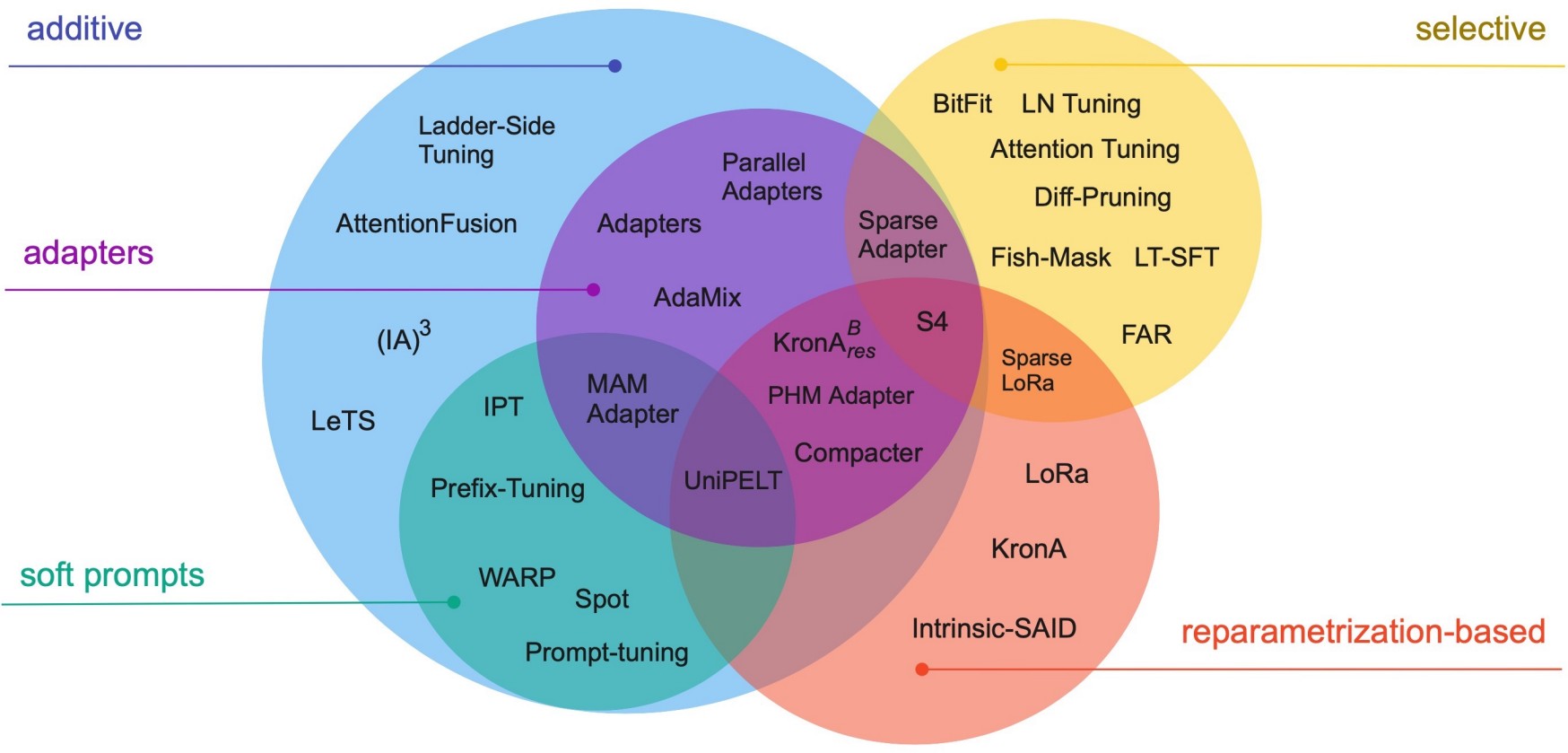 fig source https://arxiv.org/pdf/2303.15647.pdf
Parameter-efficient Fine-tuning: Adding Models
Augmenting the existing pre-trained model with extra parameters or  layers and training only the new parameters
Two commonly used methods:
Soft prompts
Adapters
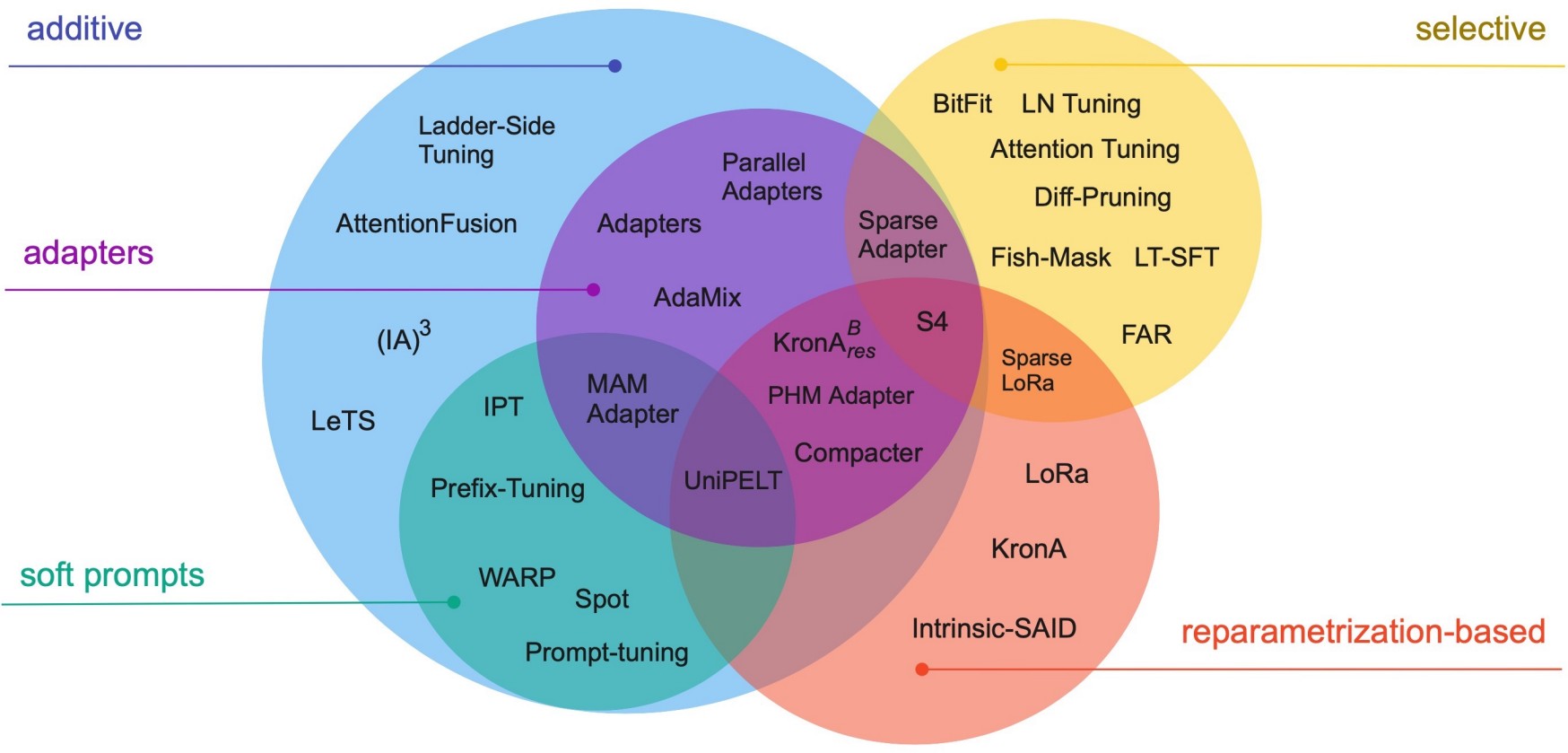 12
Soft Prompts
output
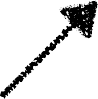 the
mat	was	soft	<s>	<p>
LM
continue the sentence
the
cat
sat
on
the
mat
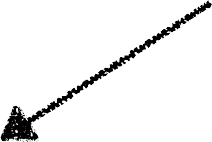 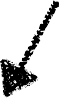 prompt
input
[Slide: Arman Cohan]
13
Soft Prompts
output
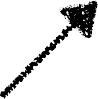 the
mat	was	soft	<s>	<p>
LM
continue the sentence
the
cat
sat
on
the
mat
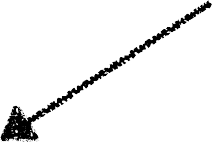 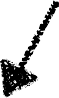 prompt
input
• Designing good prompts might be difficult for each task
• Maybe we can “learn” the prompts?
[Slide: Arman Cohan]
14
Soft Prompts
output
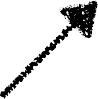 the
mat	was	soft	<s>	<p>
LM
x1
x2
x3
the
cat
sat
on
the
mat
x4
x5
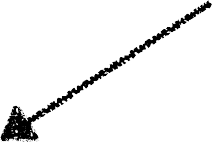 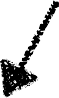 soft (trainable) prompts
input
• Designing good prompts might be difficult for each task
• Maybe we can “learn” the prompts?
[Slide: Arman Cohan]
15
Soft Prompts
output
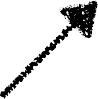 the
mat	was	soft	<s>	<p>
FROZEN
not trained
LM
only the model’s input embeddings is fine-tuned via gradient descent.
x1
x2
x3
the
cat
sat
on
the
mat
x4
x5
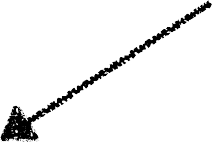 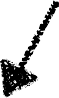 soft (trainable) prompts
input
It is better to initialize soft prompts from existing vocab than randomly. [Lester et al., 2021]
16
Prompt Tuning: Effect of Prompt Length
Prompt tuning only matches fine-tuning at the largest model size
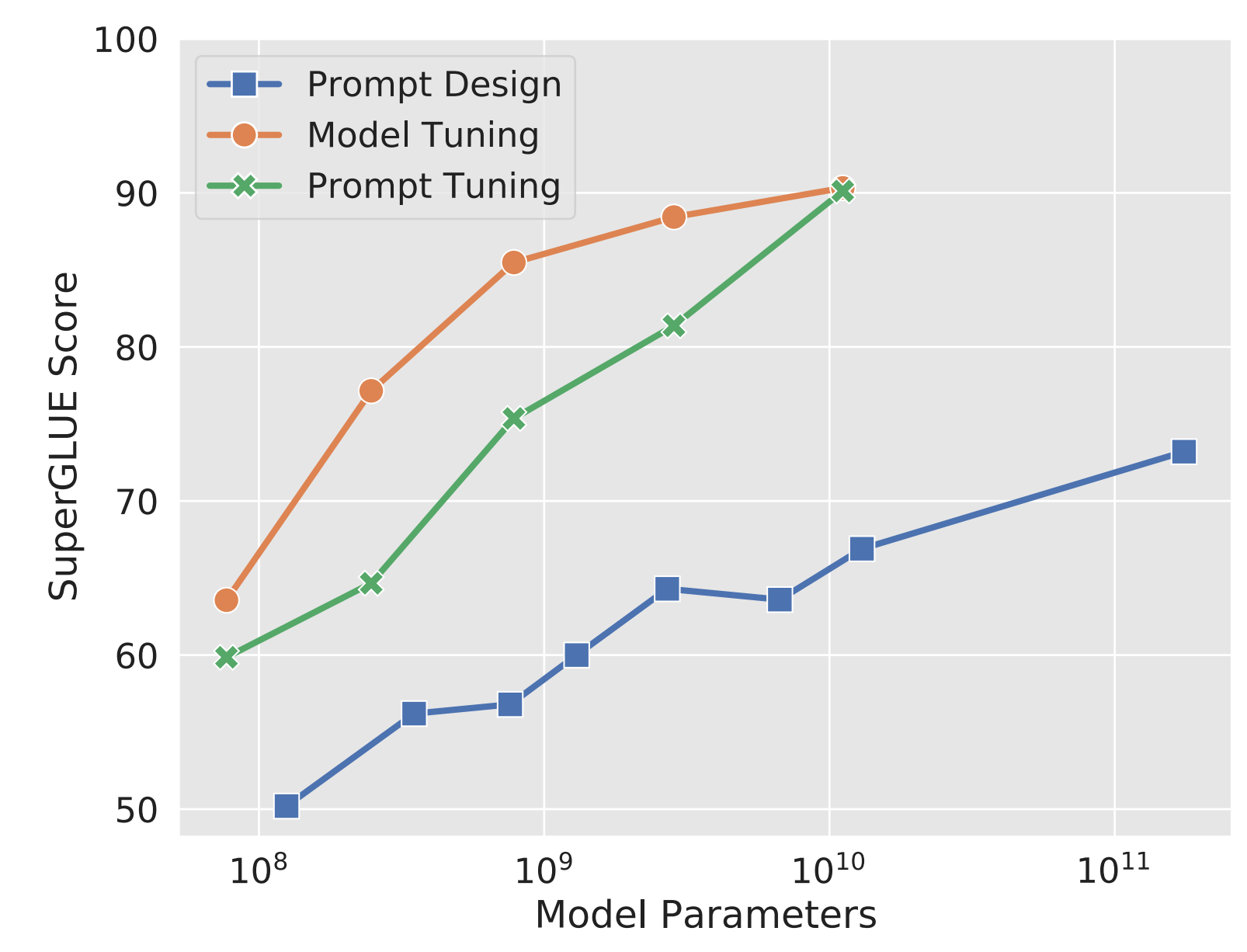 Prompt tuning performs poorly at smaller model sizes and on harder tasks.
[The Power of Scale for Parameter-Efficient Prompt Tuning. Lester et al. 2021]
Prompt Tuning: Effect of Prompt Length
The shorter the prompt, the fewer new parameters must be tuned

Increasing prompt length is critical to achieving good performance

The largest model still gives strong  results with a single-token prompt

Increasing beyond 20 tokens only  yields marginal gains
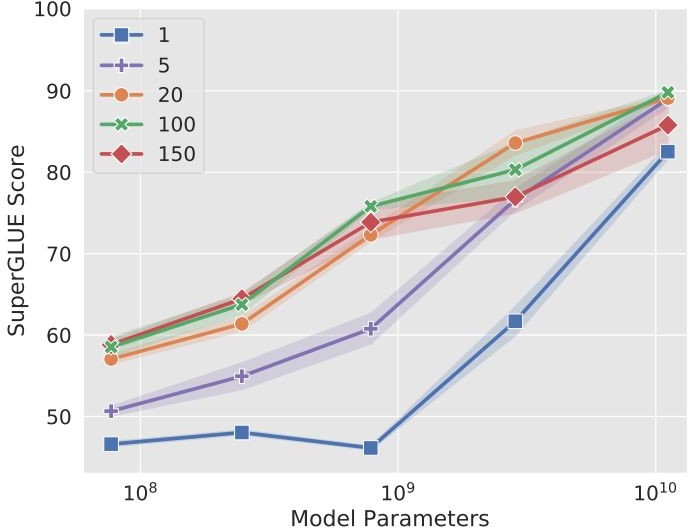 [The Power of Scale for Parameter-Efficient Prompt Tuning. Lester et al. 2021]
Are continuous prompts as interpretable asDiscrete (Language) prompts?
[Continuous] Prompt Waywardness
Prompt waywardness hypothesis, states that:
There are infinite-many continuous prompts that can solve a given task.
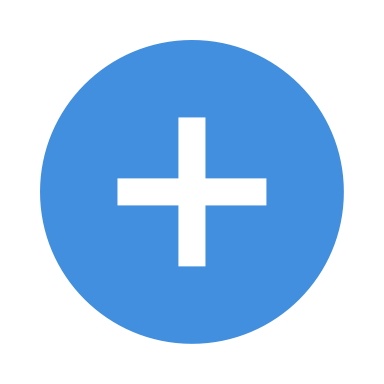 LM
Sentence: That was a great fantasy movie.
positive
["Prompt Waywardness: The Curious Case of Discretized Interpretation of Continuous Prompts" Khashabi et al., 2022.]
[Continuous] Prompt Waywardness
Prompt waywardness hypothesis, states that:
There are infinite-many continuous prompts that can solve a given task. 
There exist continuous prompts that ”project” to the description of irrelevant or contradictory tasks.
Project := nearest-neighbor mapping of continuous prompt onto the word embeddings
definition of another task:
Write down the conclusion you can reach by combining the given Fact 1 and Fact 2.
random sentence from web:
int clamp(int val, int min_val) {   return std::max(min_val, val);  }
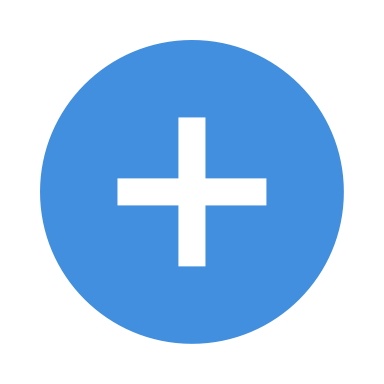 LM
Sentence: That was a great fantasy movie.
positive
["Prompt Waywardness: The Curious Case of Discretized Interpretation of Continuous Prompts" Khashabi et al., 2022.]
discrete (text) prompts: easy to interpret, but not easy to optimize
What is the sentiment of the following review? (positive or negative)
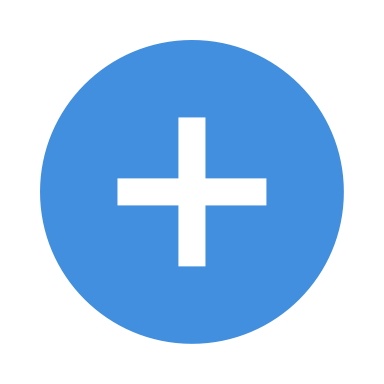 LM
Sentence: That was a great fantasy movie.
positive
continuous prompts: 
unclear how to interpret, but easy to optimize
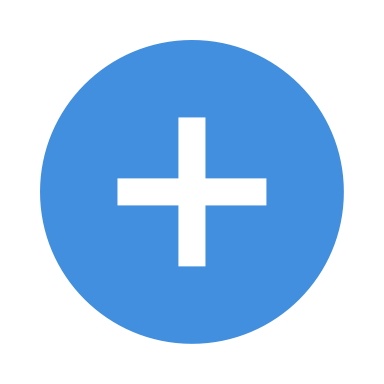 LM
Sentence: That was a great fantasy movie.
positive
["Prompt Waywardness: The Curious Case of Discretized Interpretation of Continuous Prompts" Khashabi et al., 2022.]
[Speaker Notes: ... continuous prompts
Typically defined as a vector of real numbers prepended to the embedding of an input text to make the model generate a desired outcome. 
For example, a continuous prompts that effectively solves the sentiment classification task. 

Turns out that continuous prompts are complementary to their discrete counterparts:
We have algorithms for effectively optimizing them. 
However, meaningful interpretation of continuous prompts as natural language is an open question problem. 
(click) --- maybe this particular continuous prompt has something to do with sentiment analysis?? Unclear. 

Motivated by this, we are interested in the research question of … 

Motivated by the discrepancies between discrete and continuous prompts, we study focus continuous prompts and their interpretability.]
Parameter-efficient Fine-tuning: Adding Models
Augmenting the existing pre-trained model with extra parameters or  layers and training only the new parameters
Two commonly used methods:
Soft prompts
Adapters
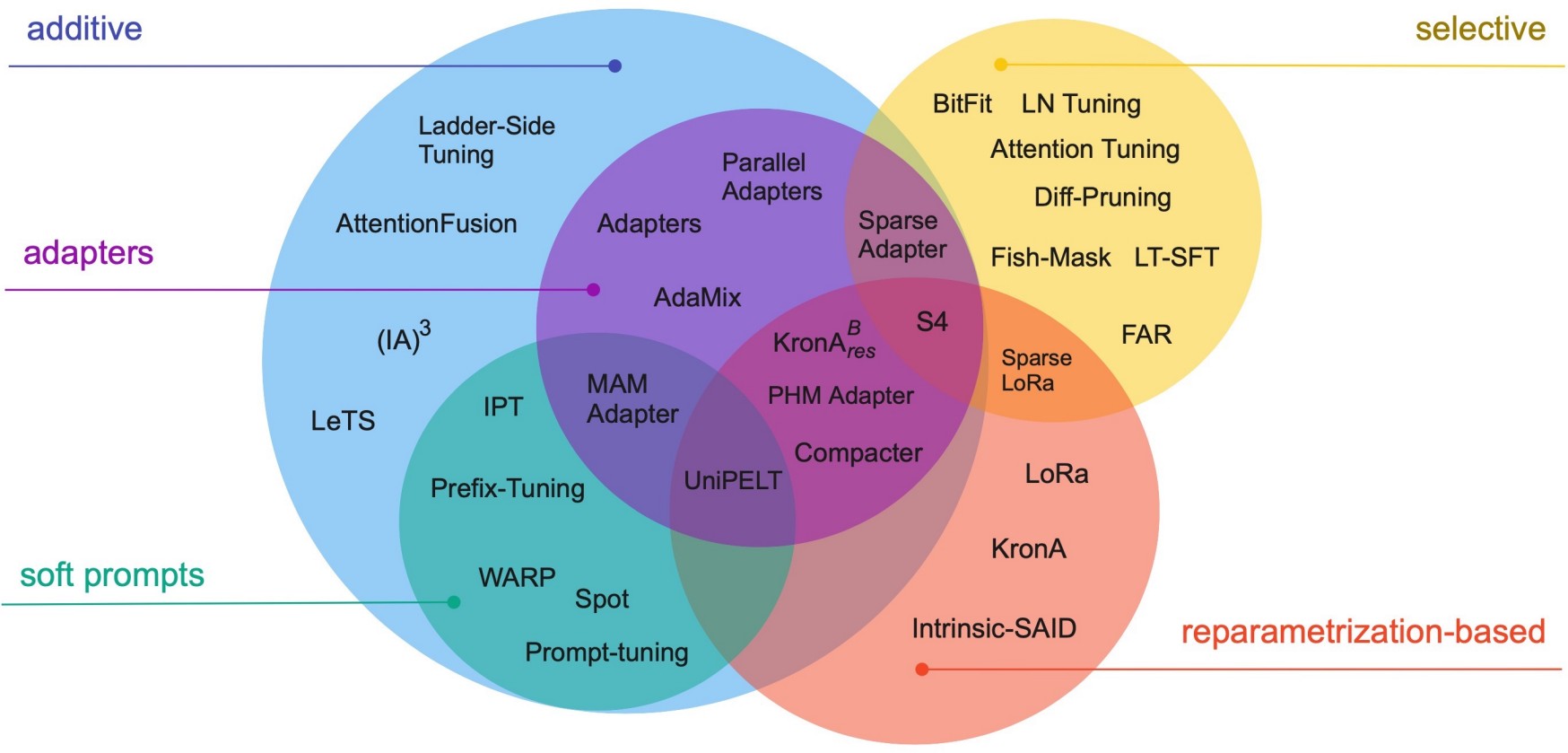 23
Adapters
Idea: train small sub-networks and only tune those. 
FF projects to a low dimensional space to  reduce parameters.
No need to store a full model for each  task, only the adapter params.
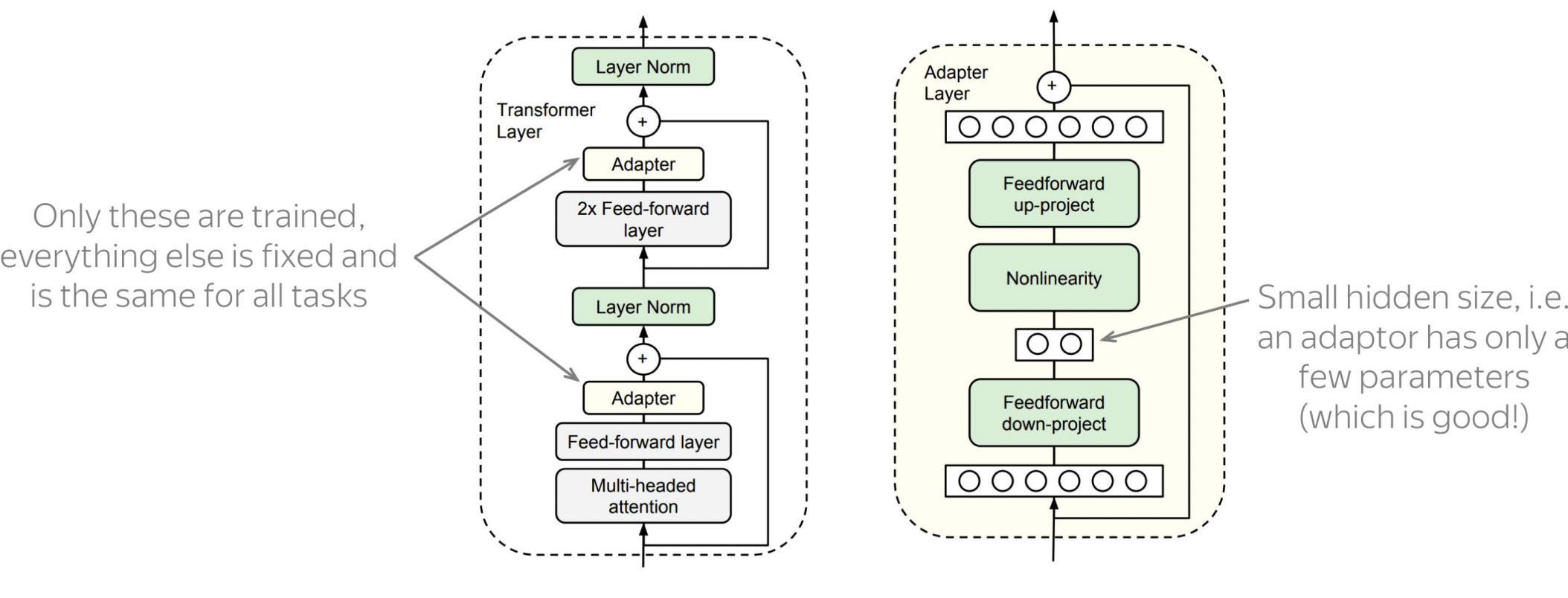 [“Parameter-Eﬃcient Transfer Learning for NLP”, Houlsby et al., 2019.]
Question
Is parameter-efficient tuning more (1) computationally efficient; (2) memory-efficient than whole-model tuning? 

It is not faster! You still need to do the entire forward and backward pass.
It is more memory efficient.
You only need to keep the optimizer state for parameters that you are fine-tuning and not all the parameters.
Selective methods
Selective methods fine-tune a subset of the existing parameters of the  model.
It could be a layer depth-based selection, layer type-based selection,  or even individual parameter selection.
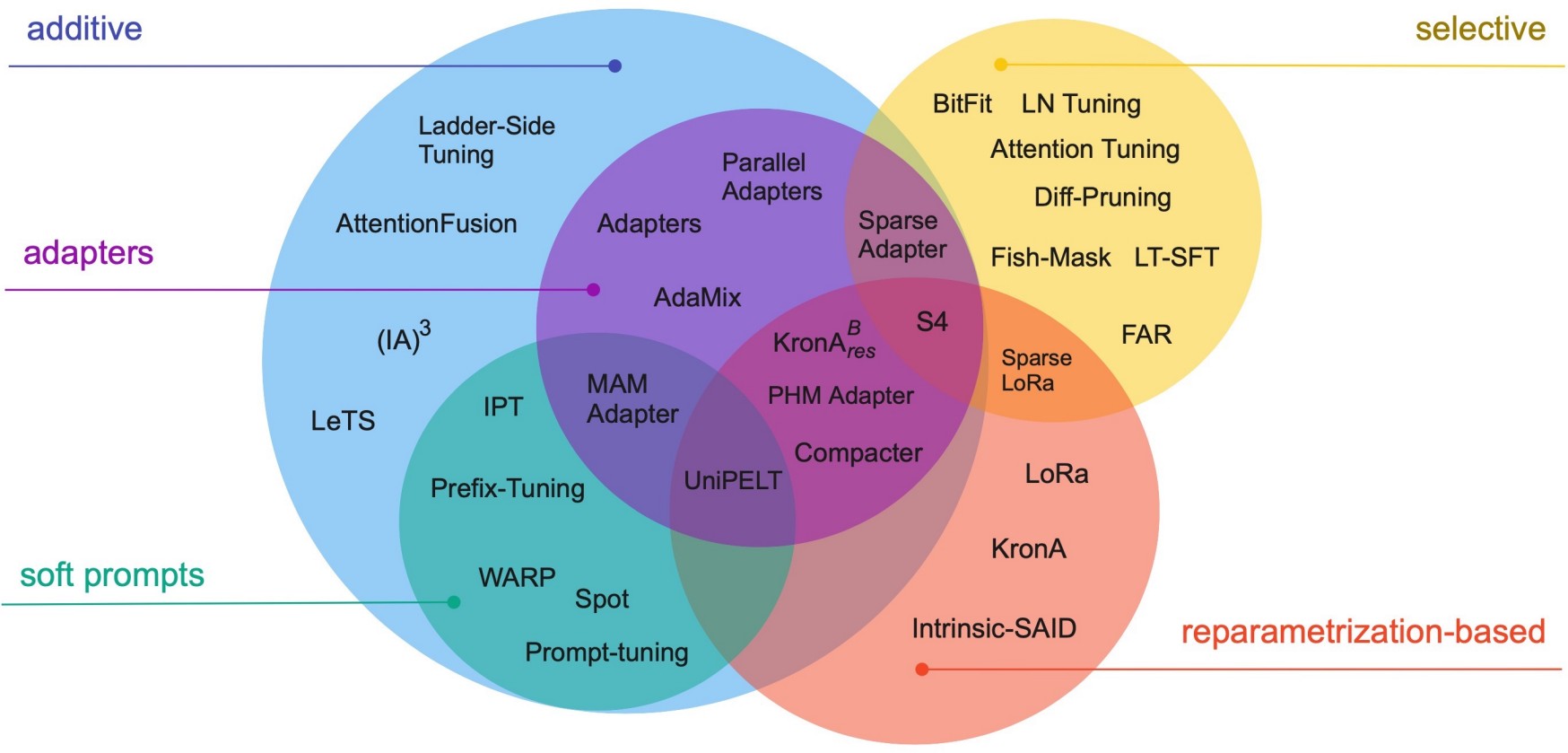 Ben Zaken et al., 2021. “BitFit: Simple Parameter-eﬃcient Fine-tuning for Transformer-based Masked Language-models”
26
120
BitFit
BitFit adds bias terms in self-attention and MLP layers and tunes those. 








BitFit only updates about 0.05% of the model parameters.
Ben Zaken et al., 2021. “BitFit: Simple Parameter-eﬃcient Fine-tuning for Transformer-based Masked Language-models”
BitFit
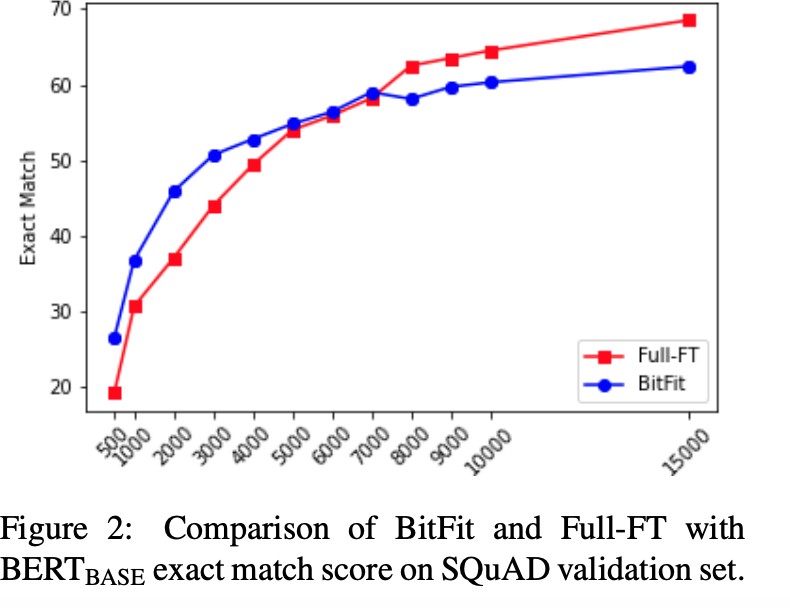 Ben Zaken et al., 2021. “BitFit: Simple Parameter-eﬃcient Fine-tuning for Transformer-based Masked Language-models”
Reparametrization based methods
Reparametrize the weights of the network using a low-rank  transformation. This decreases the trainable parameter count while  still allowing the method to work with high-dimensional matrices
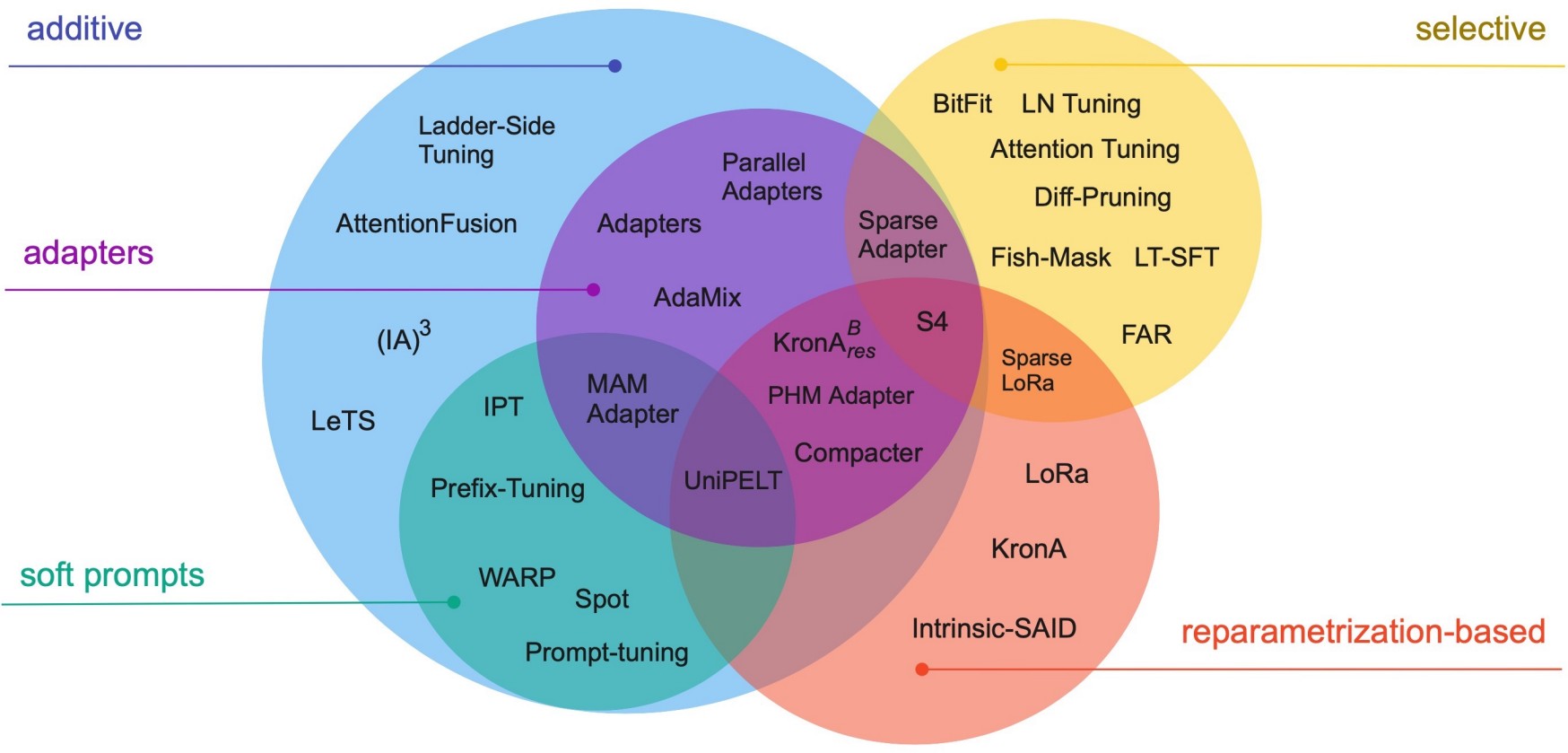 71
125
LoRA
Hypothesis: the intrinsic rank of the weight  matrices in a large language model is low
Parameter update for a weight matrix is decomposed into a product of  two low-rank matrices



A is initialized with random Gaussian Initialization, B is initialized to zero
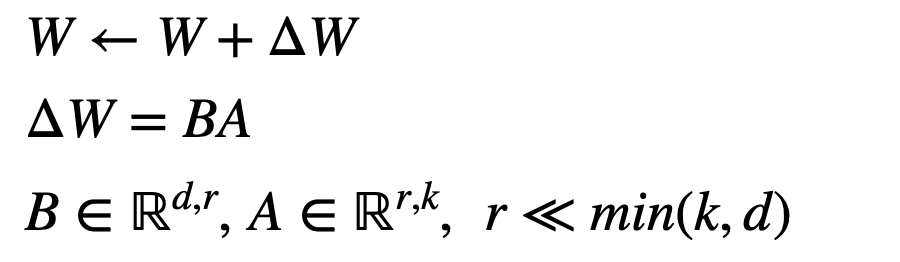 [“LoRA: Low-Rank Adaptation of Large Language Models” Hu et al., 2021.]
Performance/compactness comparison
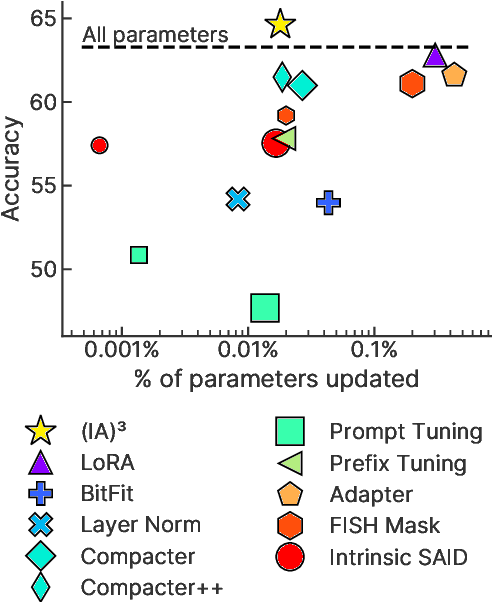 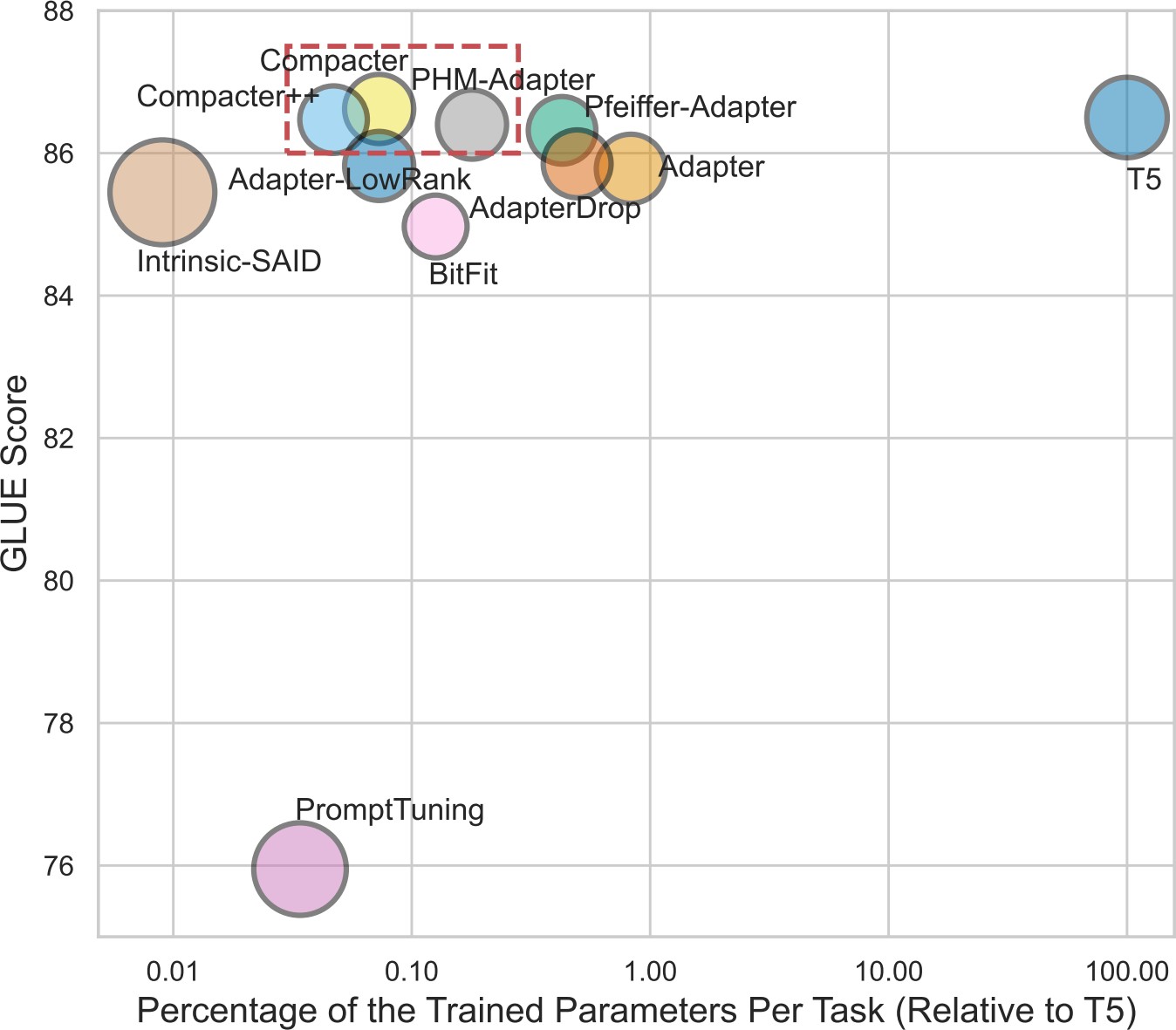 Summary
Parameter efficient optimization — optimize fewer parameters than the whole model. 
Space efficiency — fewer parameters to store 
Computation efficiency? A bit unclear 

Their interpretability is not quite clear.
Logistics Update
Quiz 2: Next week Thursday. 
Question distribution: similar to Quiz 1. 
Content: everything covered by the end of this week. 
Based on the content discussed in the class and homework assignments. 
You’re not expected to read any of the papers cited on the slides.
Prompting and In-Context Learning
Limitations of Pre-training, then Fine-tuning
Often you need a large labeled data
Though more pre-training can reduce the need for labeled data
“I have an extremely large collection of clean labeled data”
-- No one
[Colin Raffel]
Limitations of Pre-training, then Fine-tuning
Often you need a large labeled data
Though more pre-training can reduce the need for labeled data 


End up with many copies (or sub-copies) of the same [sub]model
In-Context Learning
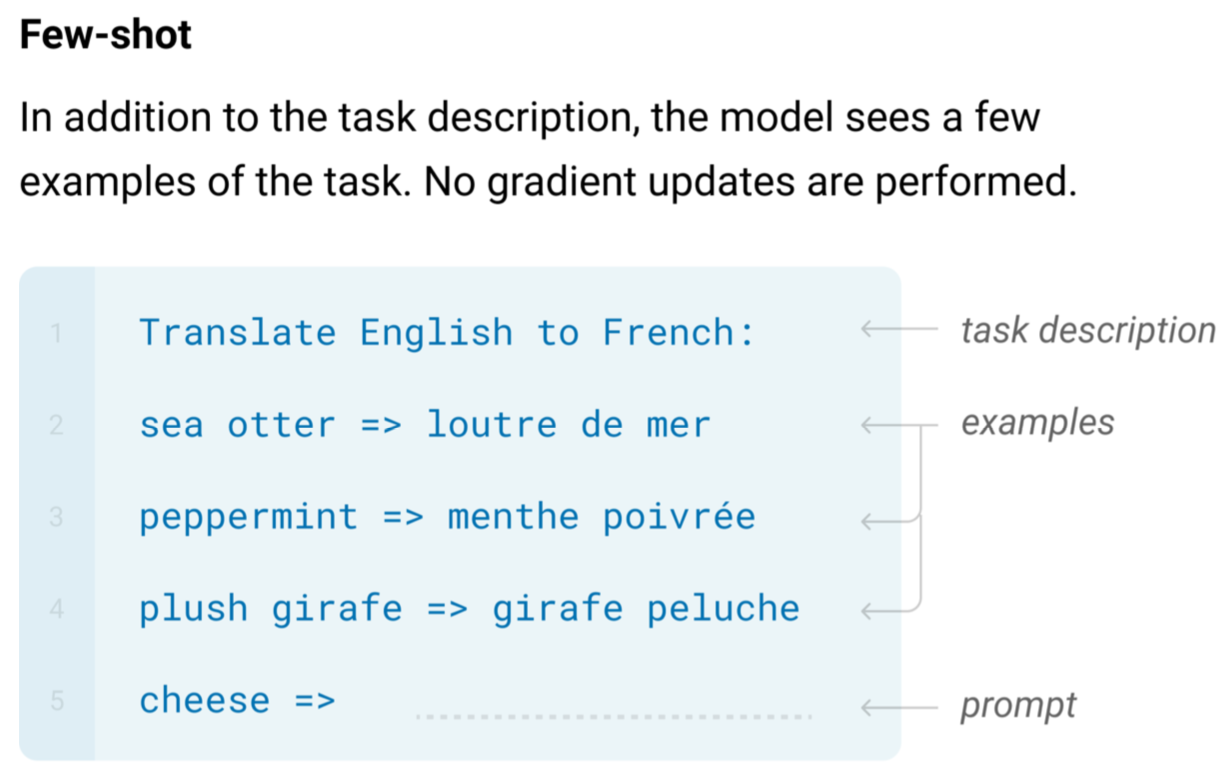 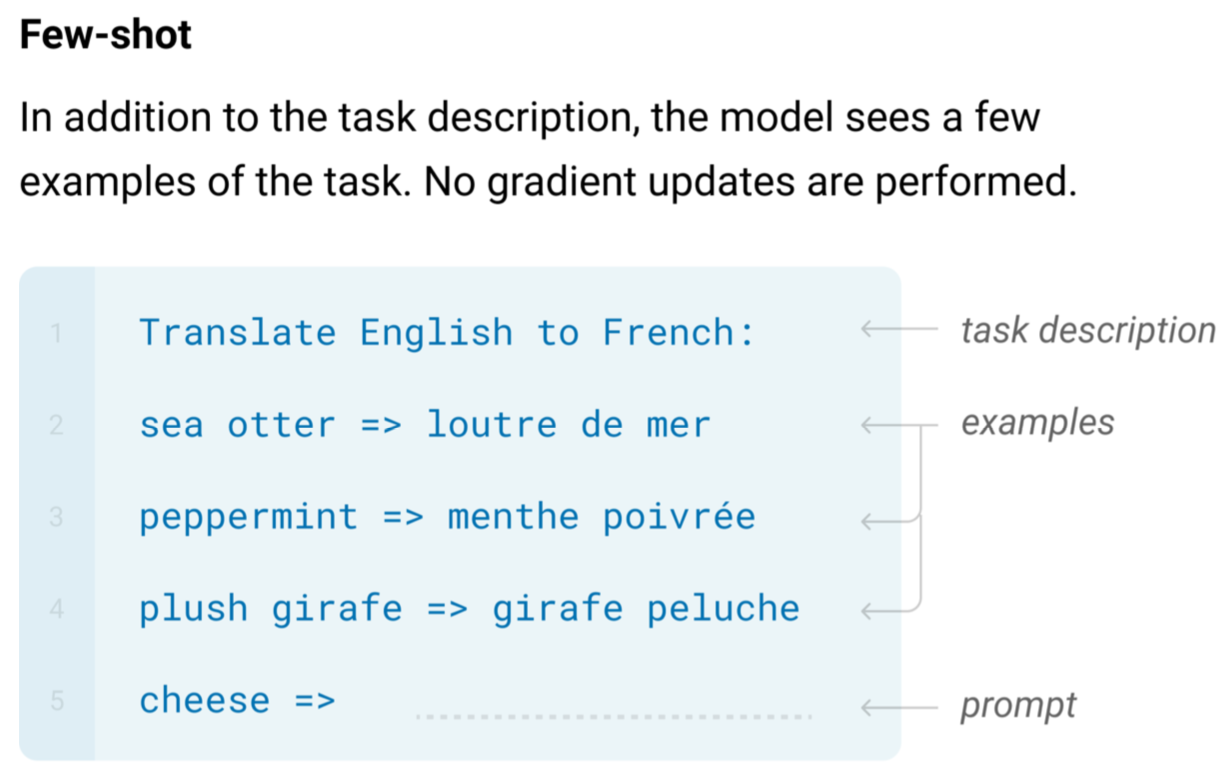 In-Context Learning
Learns to do a downstream task by conditioning on input-output examples! 

No weight update — our model is not explicitly pre-trained to learn from examples
The underlying models are quite general 

Today’s focus: 
How to use effectively in practice? 
Fundamentally, why does it work?
In-Context Learning
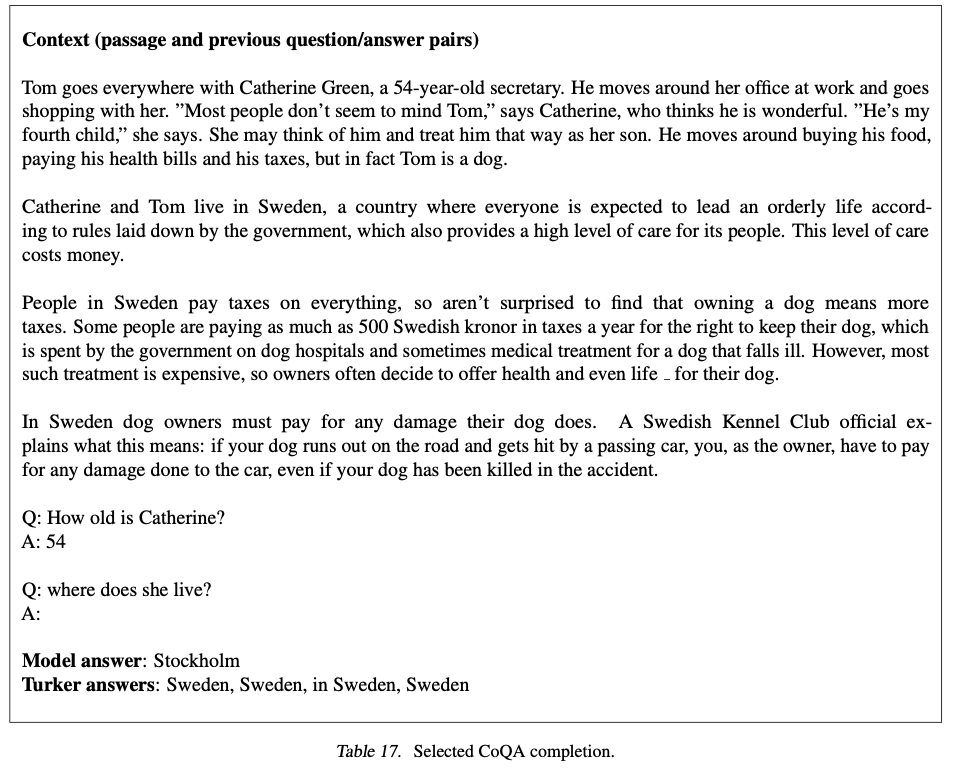 https://gpt3experiments.substack.com/p/is-gpt-3-really-doing-few-shot-learning
GPT-3: Language Models are Few-Shot Learners
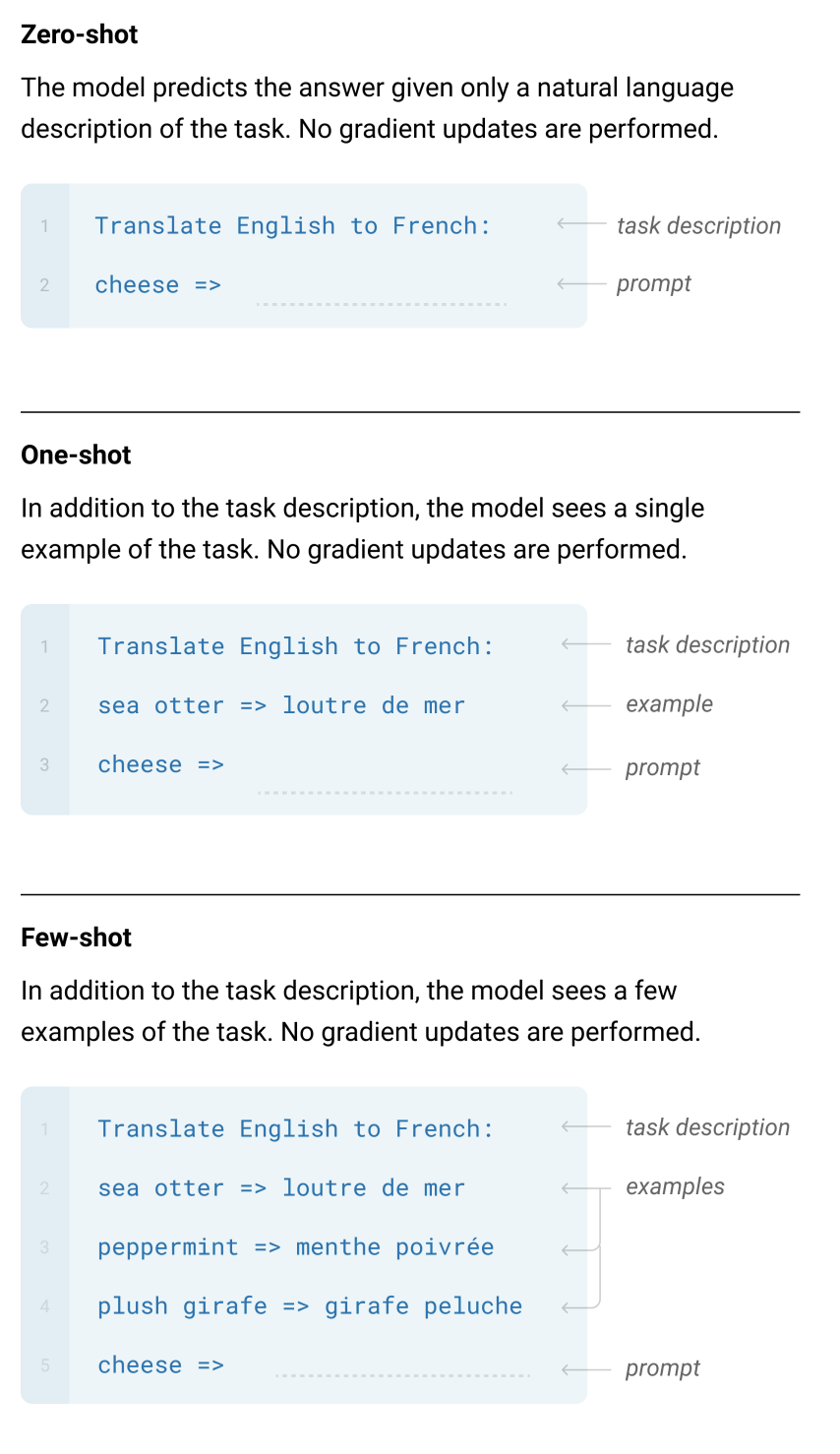 Brown et al. 2020. “Language Models are Few-Shot Learners”
In-context learning results
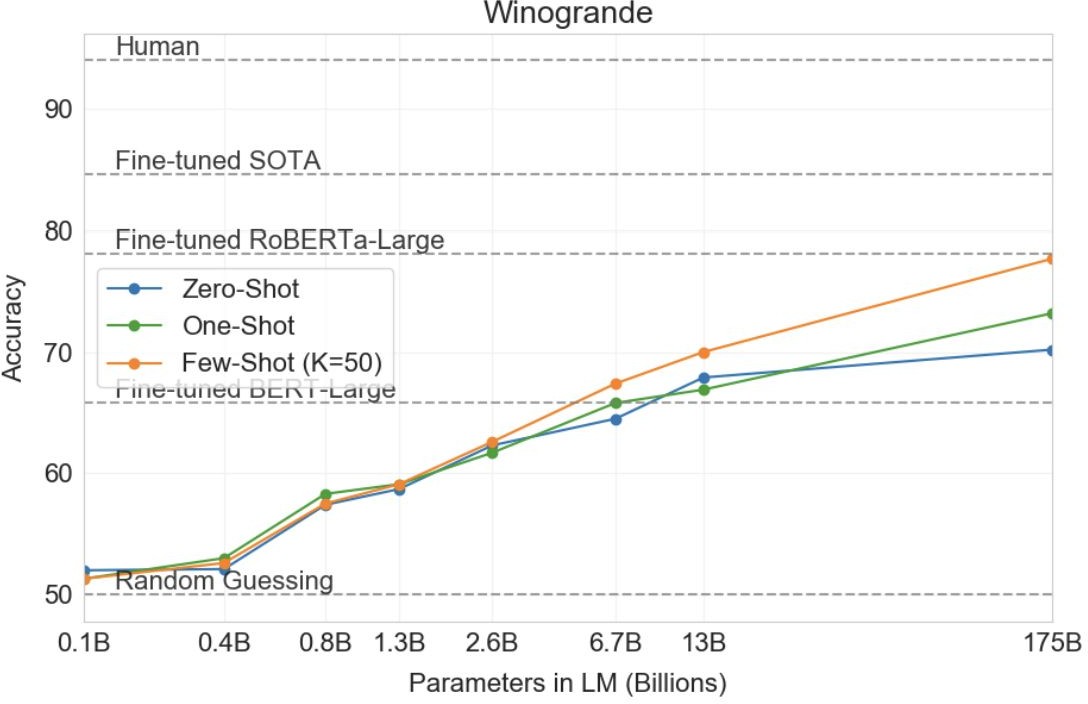 In-Context Prompting: Implementation
Movie review dataset
Input: An effortlessly accomplished  and richly resonant work.
Label: positive
Input: A mostly tired retread of  several other mob tales.
Label: negative
An effortlessly accomplished and richly resonant work. It was great!  A mostly tired retread of several other mob tales. It was terrible!
A three-hour cinema master class. It was
Language Model
p1 = P(It was great!    | 1st train input+output \n 2nd train input+output \n A three-hour cinema master class.)  
p2 = P(It was terrible! | 1st train input+output \n 2nd train input+output \n A three-hour cinema master class.)
p1 > p2  →   
p1 < p2  →
“positive”  “negative”
[ACL 2022 Tutorial Beltagy, Cohan, Logan IV, Min and Singh]
In-Context learning Results
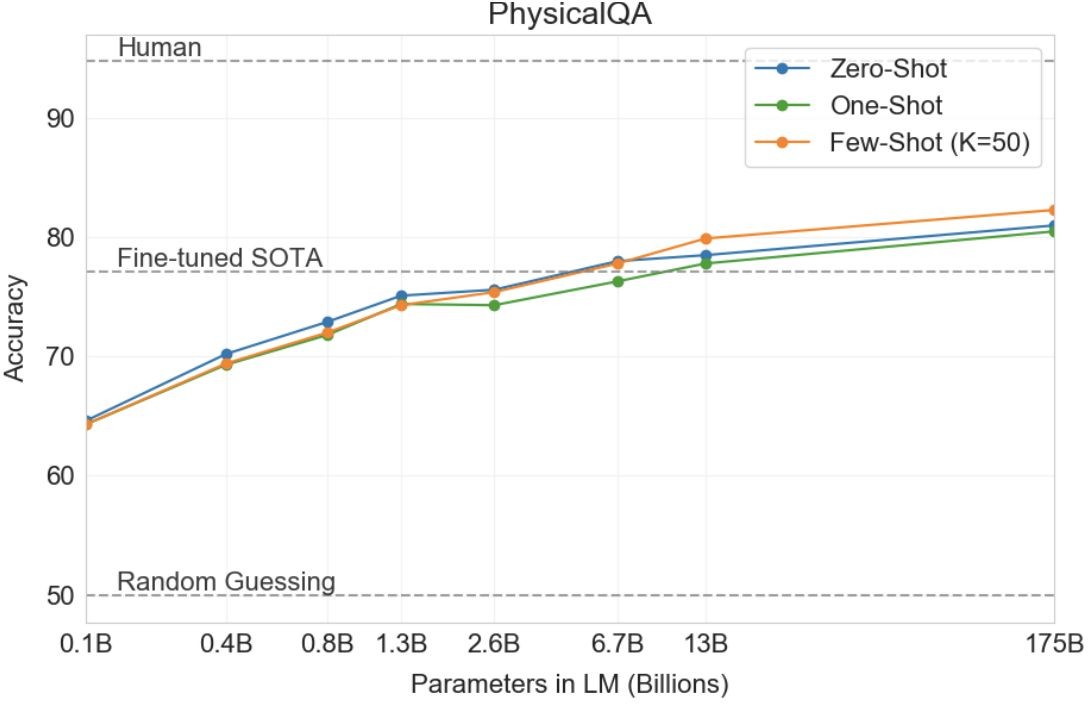 Brown et al. 2020. “Language Models are Few-Shot Learners”
In-Context learning Results
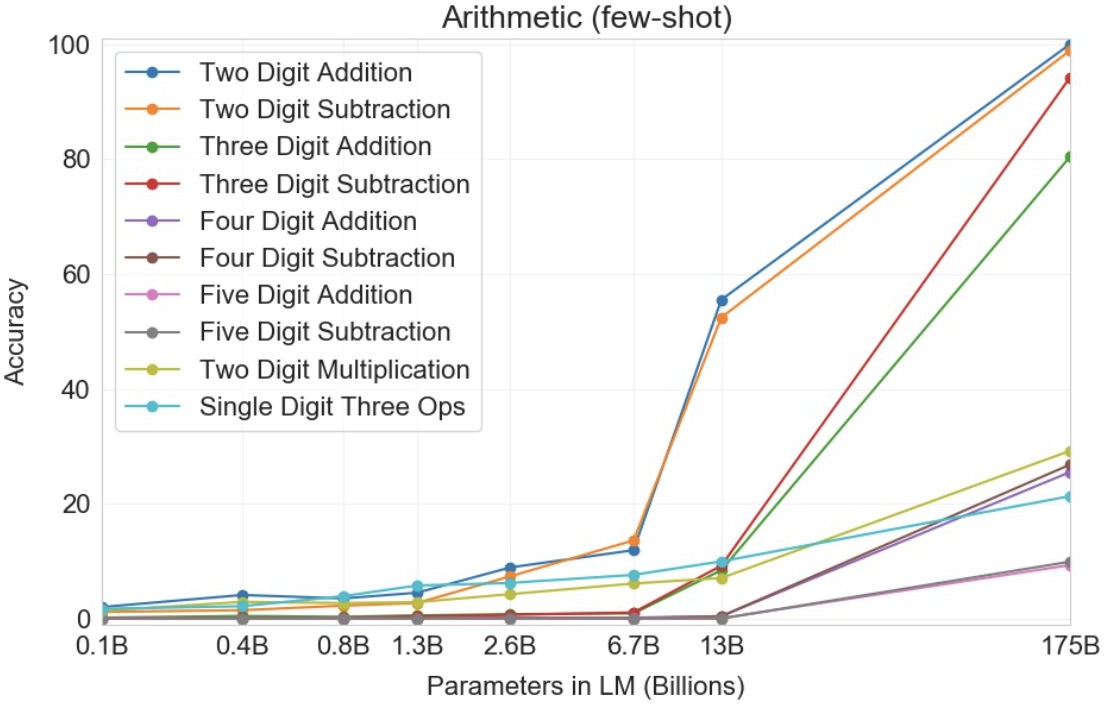 Example: 
Q: What is 48 plus 76? 
A: 124  


Observations: 
Scale is important 
Number of digits correlate with their difficulty. 
Multiplication is harder than summation!
Brown et al. 2020. “Language Models are Few-Shot Learners”
Why Do We Care About In-Context Learning?
Practically Useful
Intellectually Intriguing
[ACL 2022 Tutorial Beltagy, Cohan, Logan IV, Min and Singh]
In-Context Learning: Practically Useful
May require domain expertise
Medical, legal, ﬁnancial

You don’t want to get more data
Emergent, time-sensitive scenarios
Something new happened—need to react quickly!
Labeling data is costly




Finetuning can tricky
Training is sensitive to hyperparams
Not enough validation data
We don’t quite understand how finetuning works
Expensive to train, time and memory
[ACL 2022 Tutorial Beltagy, Cohan, Logan IV, Min and Singh; quote credit: Colin Raffel]
In-Context Learning: Intellectually Intriguing
Potential test for “Intelligent Behavior”




Insights into Language Modeling
Generalization from few examples
Fundamental piece of intelligence
Often used in psychology
Quickly adjust to environment
What does an LLM “know”?
What are the biases/limitations of LLMs?
…
[ACL 2022 Tutorial Beltagy, Cohan, Logan IV, Min and Singh]
The Broader Context: Supervised Learning
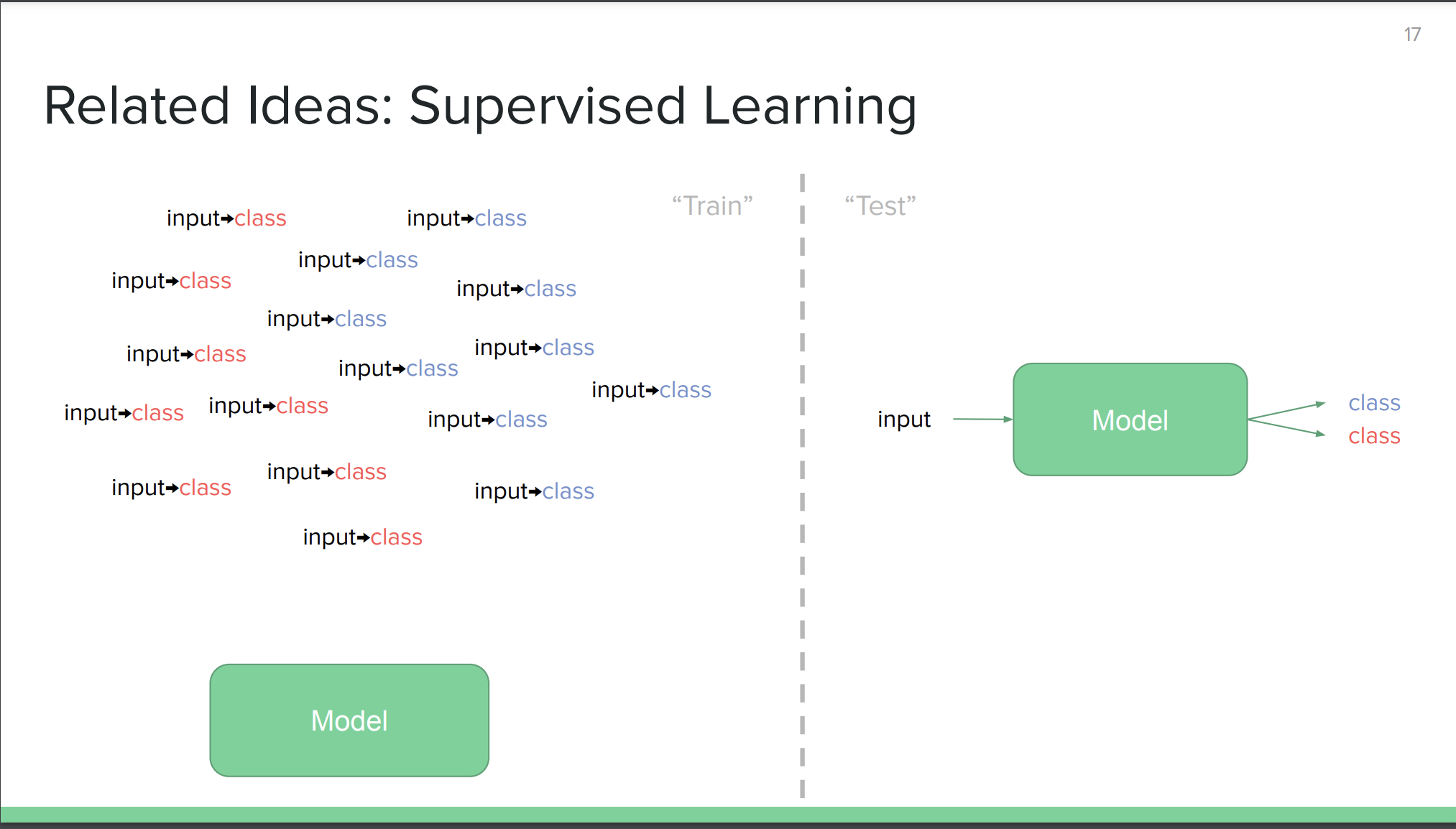 [ACL 2022 Tutorial Beltagy, Cohan, Logan IV, Min and Singh]
The Broader Context: [Modern] Few-shot Learning
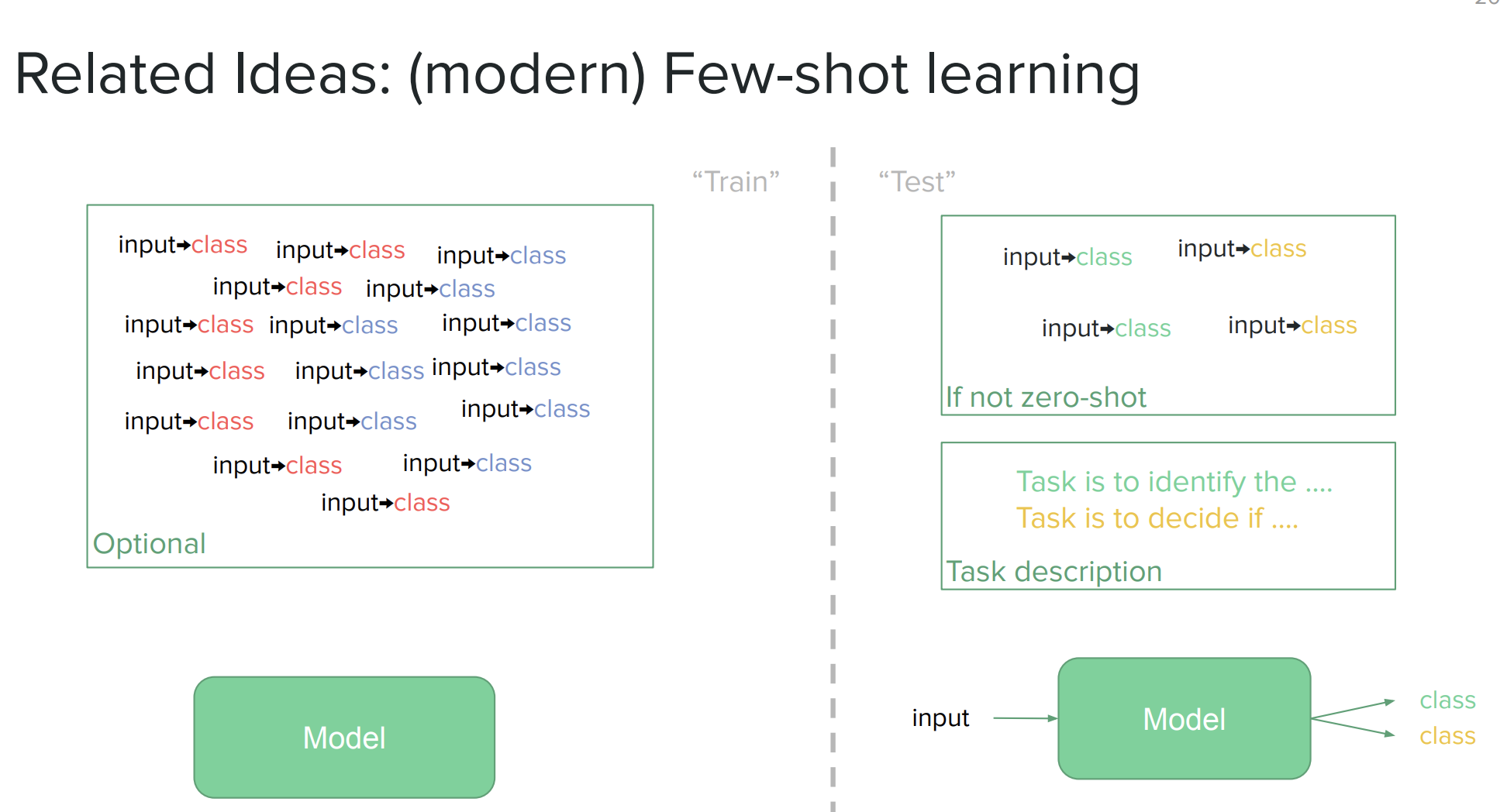 [ACL 2022 Tutorial Beltagy, Cohan, Logan IV, Min and Singh]
ICL as a General-Purpose Few-Show Learning Mechanism
Any arbitrary task
Language Model
A few-shot learner
[ACL 2022 Tutorial Beltagy, Cohan, Logan IV, Min and Singh]
Summary
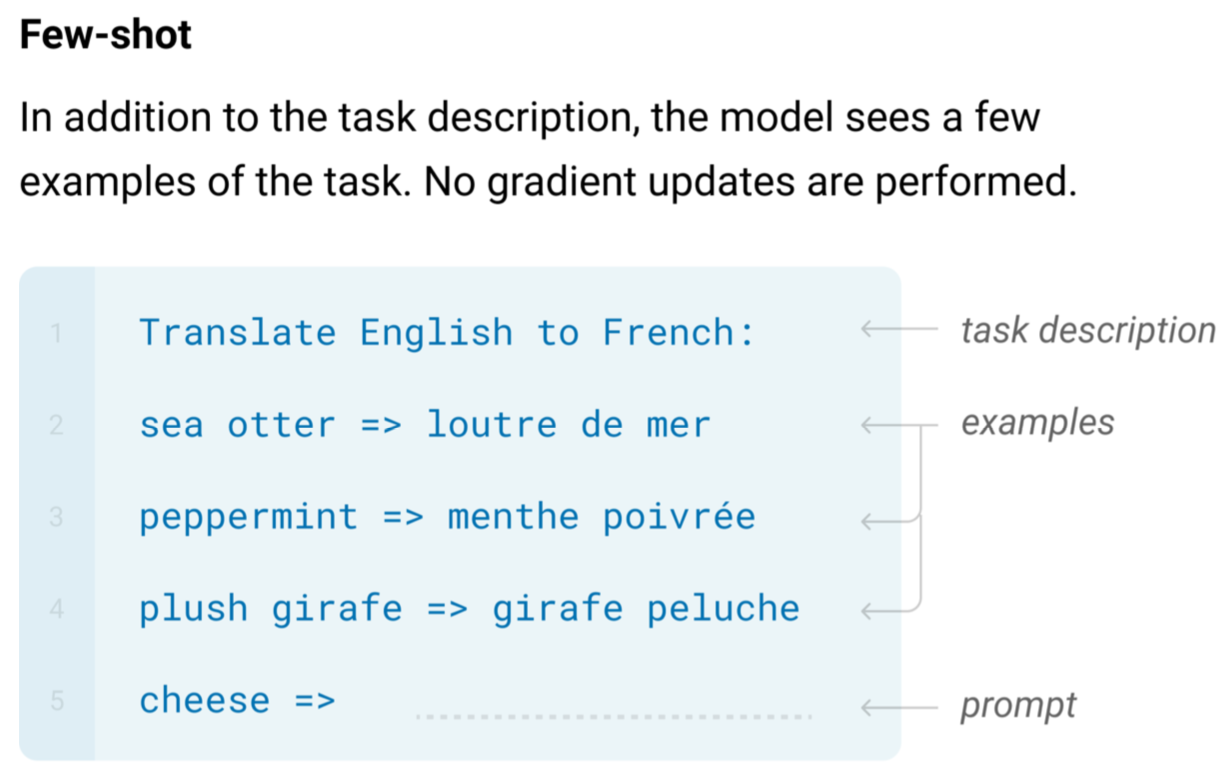 ICL is a surprising phenomenon that came out of large-scale pre-training LMs. 

It allows test-time adaptation via examples. 
Few examples are often enough—data efficient!  
No parameter updates—no model replicas! 

When does it work? What are its strength or weaknesses? 🤔
ICL’s Sensitivity
LM Prompting: Choices of Encoding
[Slide credit: Eric Wallace]
LM Prompting: Choices of Encoding
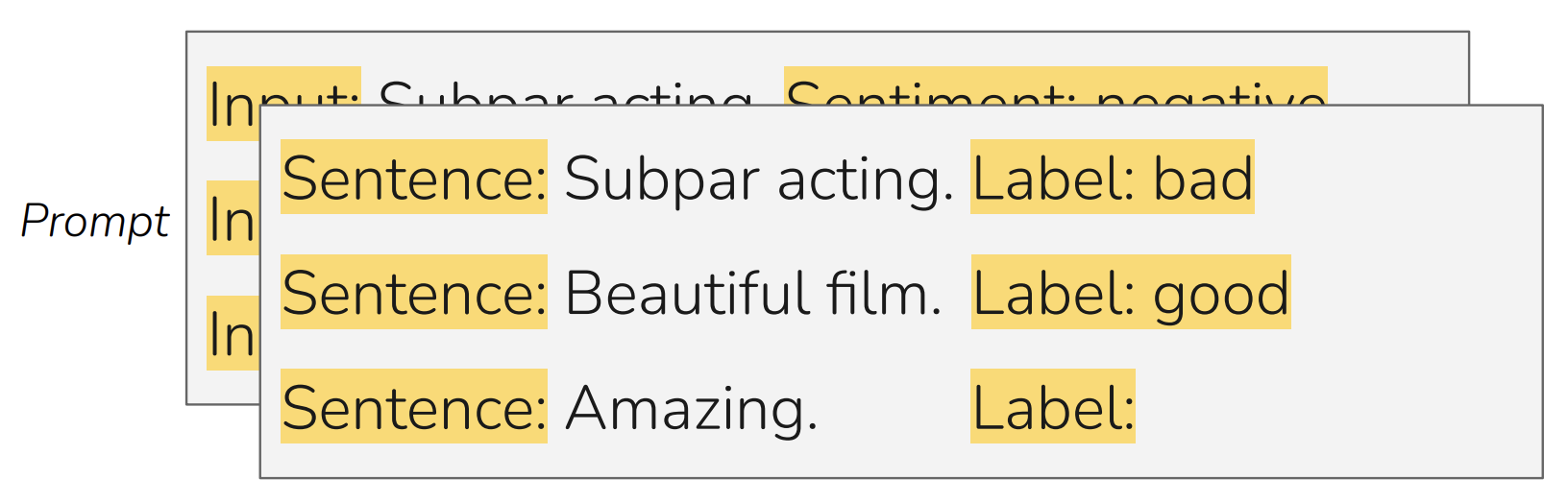 [Slide credit: Eric Wallace]
LM Prompting: Choices of Encoding
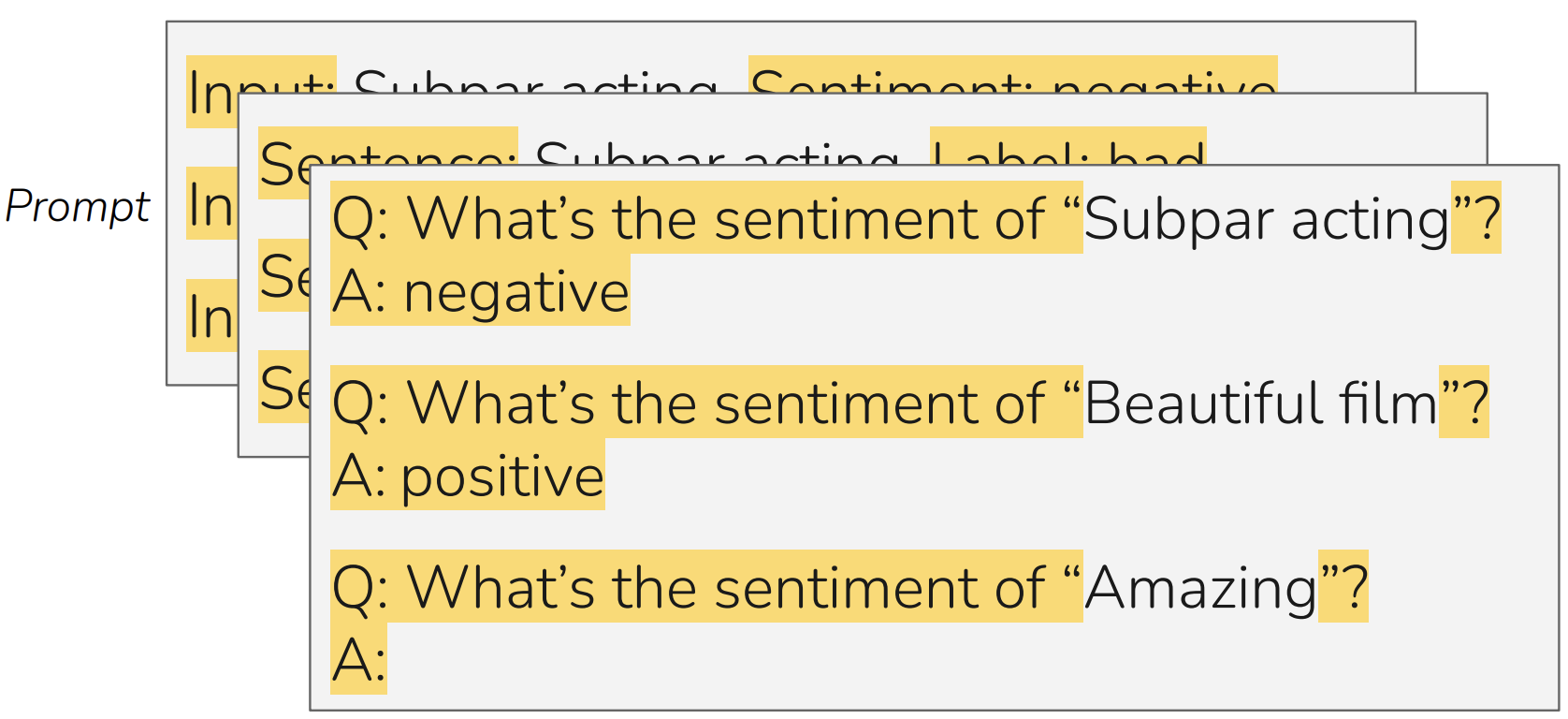 [Slide credit: Eric Wallace]
[Slide credit: Eric Wallace]
In-Context Learning: Sensitivity to Encoding
In-context learning is highly sensitive to prompt format (training sets and  patterns/verbalizers)
[“Calibrate Before Use: Improving Few-Shot Performance of Language Models.” Zhao et al. 2021]
[Slide credit: Eric Wallace]
In-Context Learning: Sensitivity to Demo. Permutations
Training Set #1
[Slide credit: Eric Wallace]
In-Context Learning: Sensitivity to Demo. Permutations
Training Set #1
[Slide credit: Eric Wallace]
In-Context Learning: Sensitivity to Demo. Permutations
...
Prompt #1
Prompt #2
Prompt #24
All 24 Permutations
Training Set #1
[Slide credit: Eric Wallace]
In-Context Learning: Sensitivity to Demo. Permutations
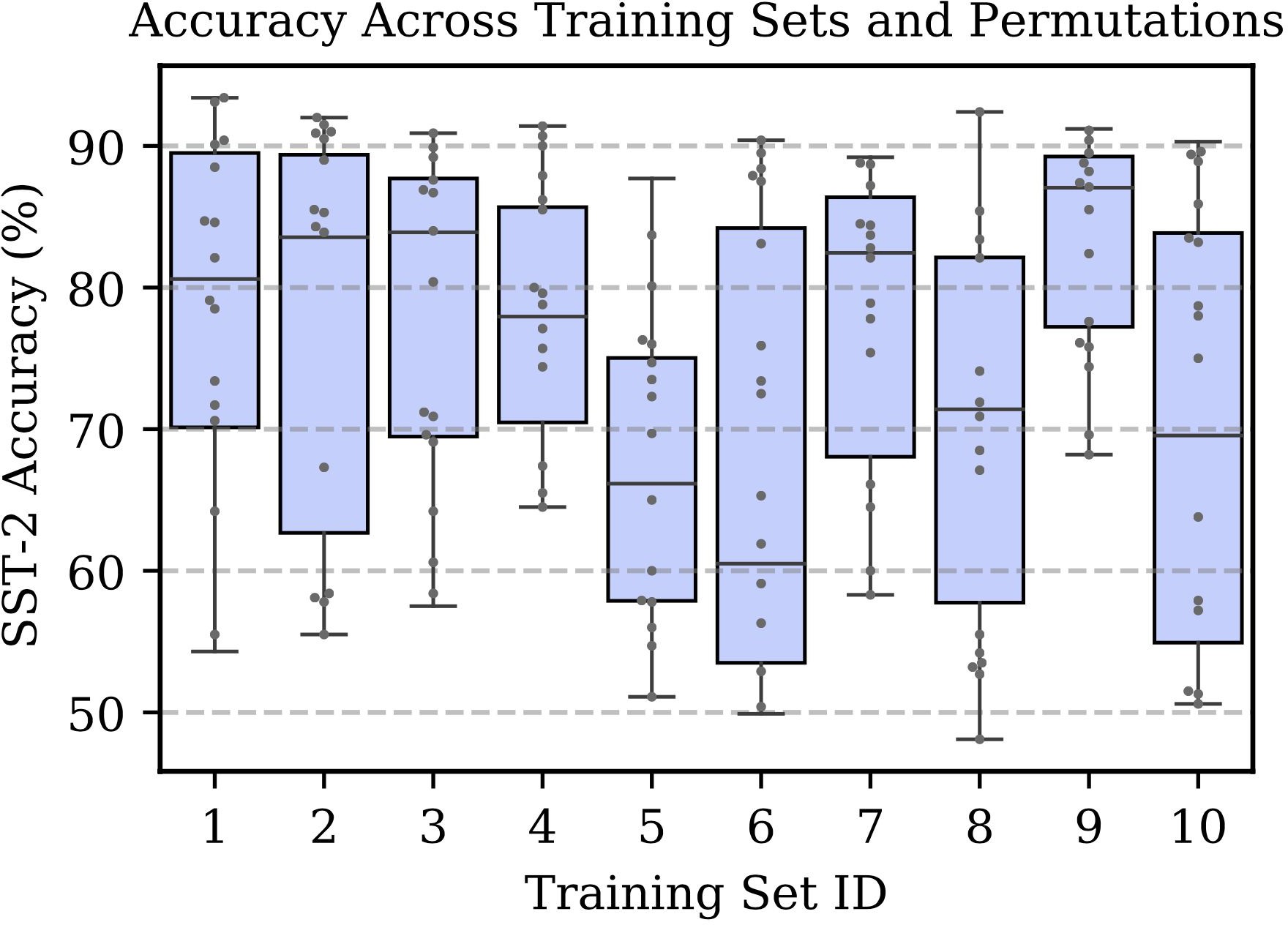 ...
Prompt #1
Prompt #2
Prompt #24
All 24 Permutations
In-context learning is highly sensitive to prompt format (training sets and  patterns/verbalizers)
Training Set #1
[“Calibrate Before Use: Improving Few-Shot Performance of Language Models.” Zhao et al. 2021]
[Slide credit: Eric Wallace]
In-Context Learning: Sensitivity to Demo. Permutations
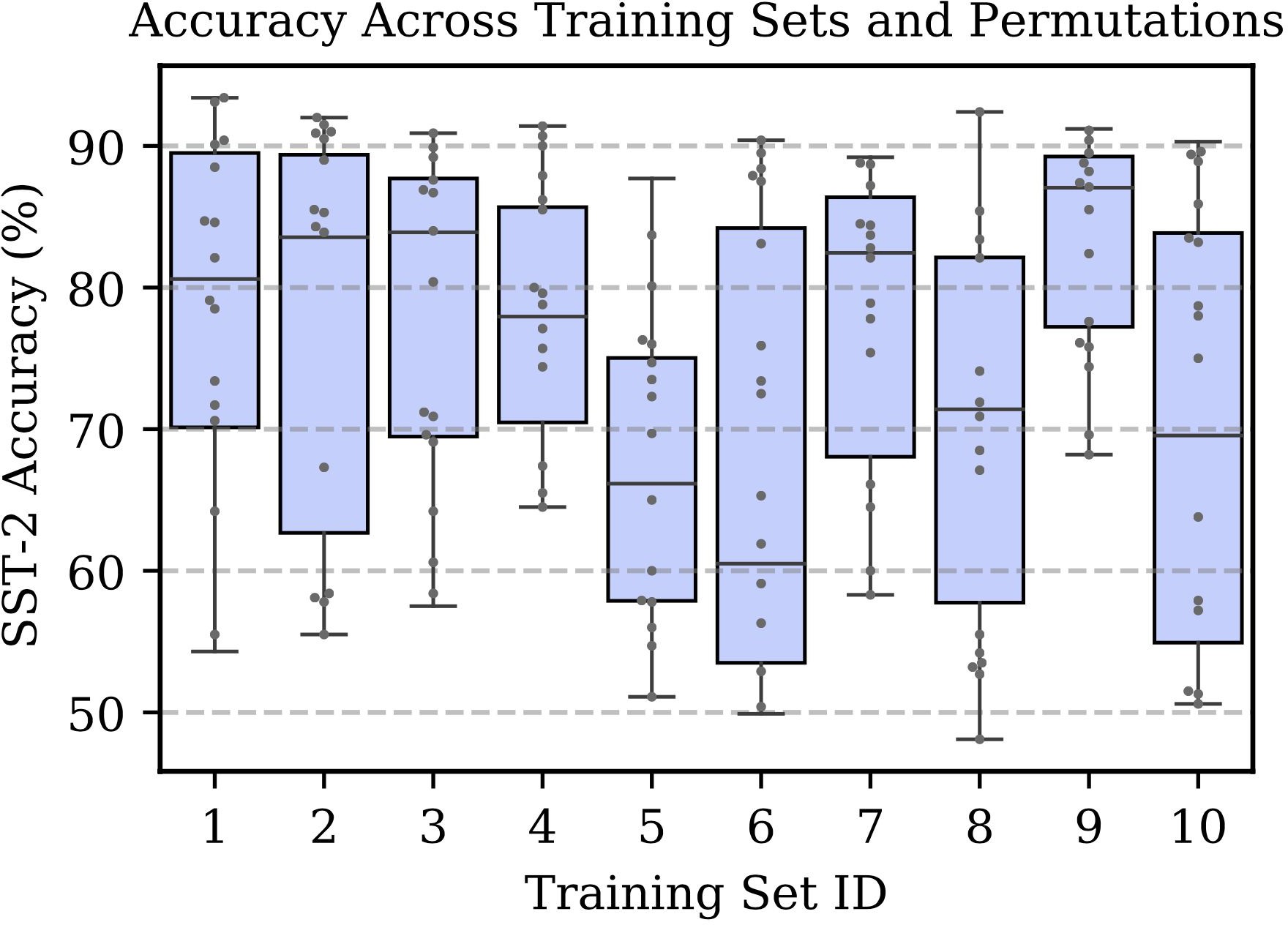 ...
Prompt #1
Prompt #2
Prompt #24
All 24 Permutations
Training Set #1
Training Set #2
[“Calibrate Before Use: Improving Few-Shot Performance of Language Models.” Zhao et al. 2021]
[Slide credit: Eric Wallace]
In-Context Learning: Sensitivity to Demo. Permutations
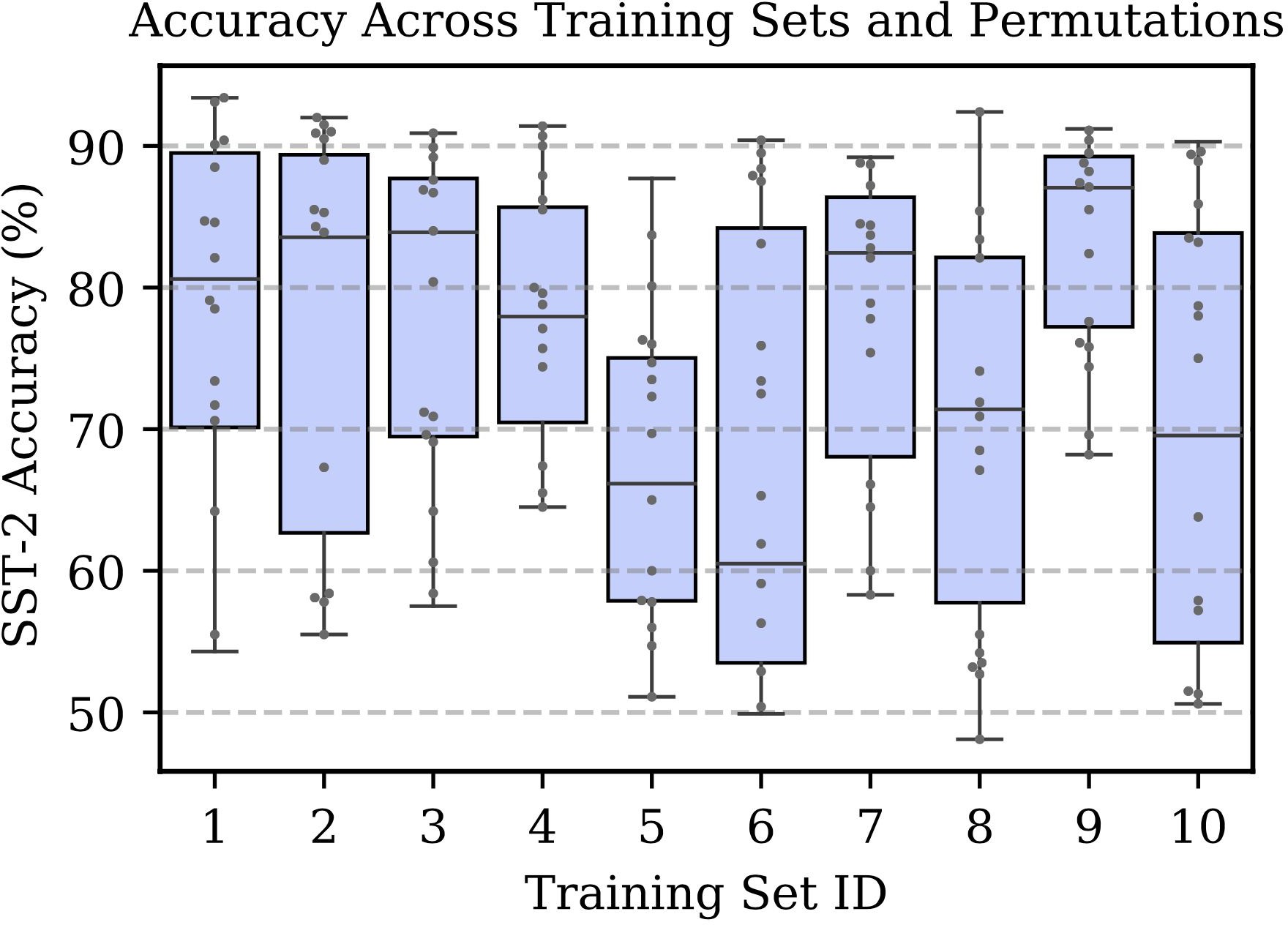 ...
Prompt #1
Prompt #2
Prompt #24
All 24 Permutations
The choice of demonstrations and their order is quite important.
Training Set #1
Training Set #2
Training Set #10
...
[“Calibrate Before Use: Improving Few-Shot Performance of Language Models.” Zhao et al. 2021]
Sensitivity to Wording (Framing) of Prompts
Framing of prompts matters a lot.
Craft a question that requires commonsense to be answered. Based on the given context, craft a common-sense question, especially those that are LONG, INTERESTING, and COMPLEX. The goal is to write questions that are easy for humans and hard for AI machines! To create such questions, here are some suggestions: A. What may (or may not) be the plausible reason for an event? B. What may (or may not) happen before (or after, or during) an event?  ...
Generate questions such that you use     - ‘what may happen’,  - ‘will ...?’,  - ‘why might’,  - ‘what may have caused’,  - ‘what may be true about’, 
 - ‘what is probably true about’,  - ‘what must’ and similar phrases in your question based on the input context.
[“Reframing Instructional Prompts to GPTk's Language.” Mishra et al. 2021.]
Sensitivity to Wording (Framing) of Prompts
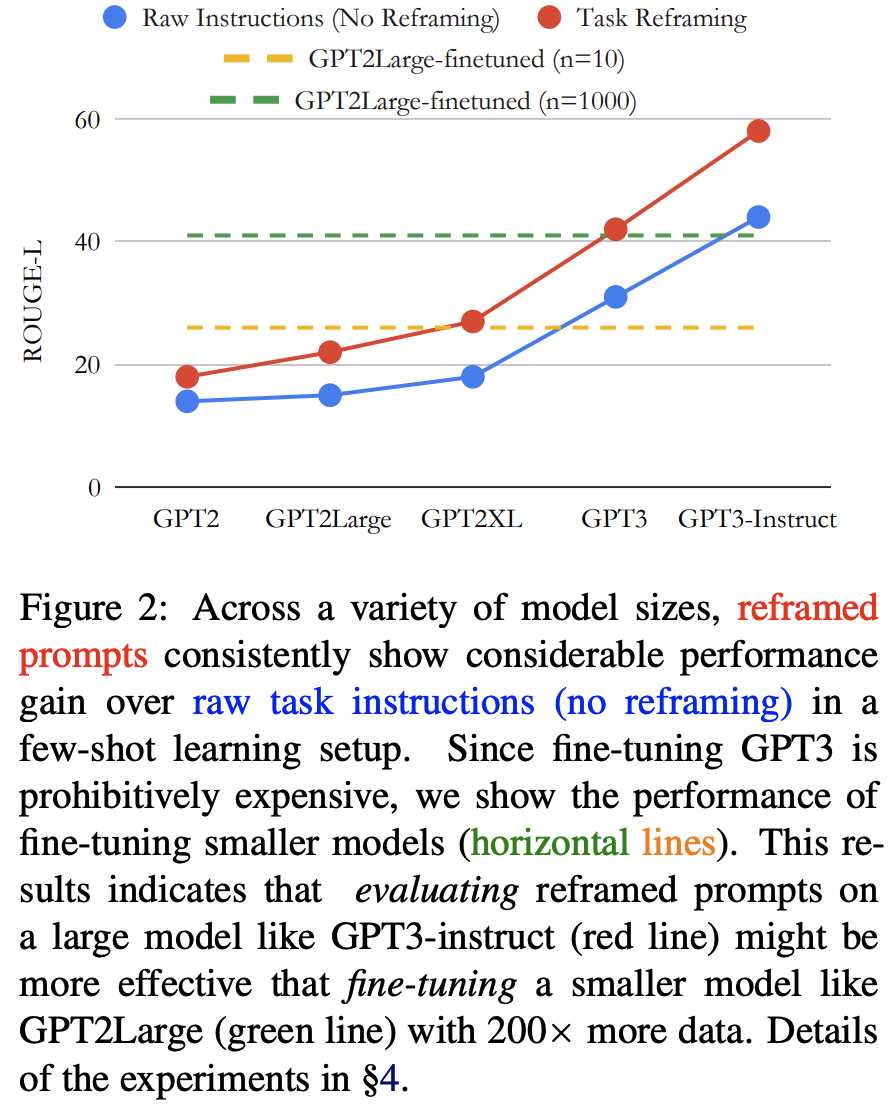 Prompts can often be phrased in a language that are easier to be understood by language models. 

Generally, it is easier for LMs to follow shorter, crisp, itemized prompts.
[“Reframing Instructional Prompts to GPTk's Language.” Mishra et al. 2021.]
Summary Thus Far
In-context learning: 
Pre-trained LMs imitated examples provided in their context. (why??)

It turns out there is a huge variance in performance depending on the encoding.
The choice of demonstrations, their order, wording, etc. 
You can treat them as hyper-parameters
You should not choose these encodings based on the test data.

Generally, you want to an encoding that makes your task similar to language modeling — closer to what is observed during  pretraining.
What Causes These Variances?
Here we will provide several justifications …
Majority Label Bias
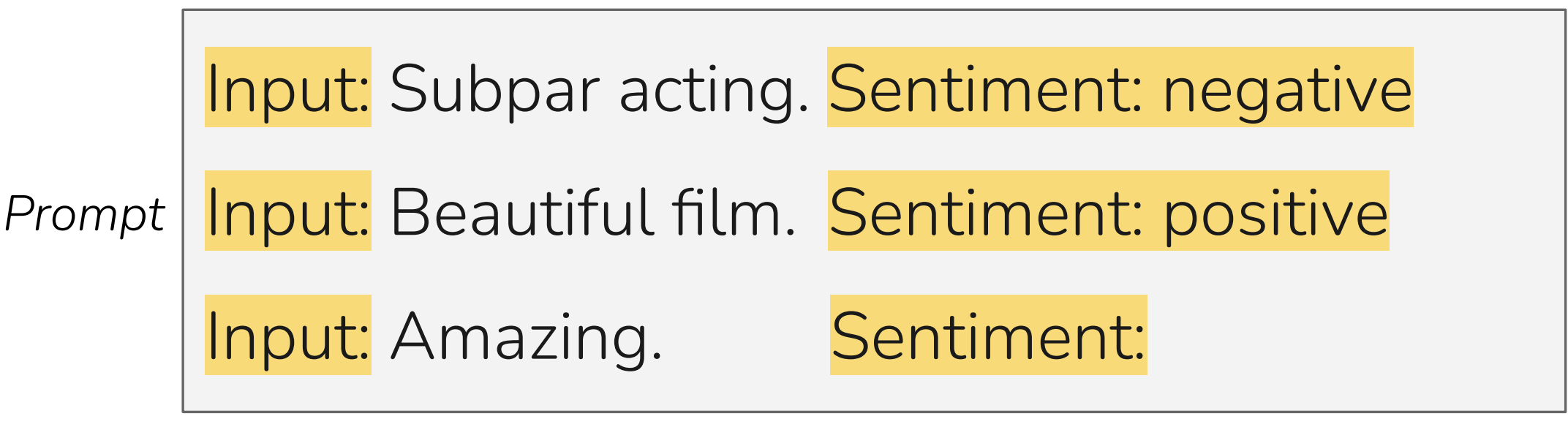 Among 4 demonstrations, count how many are “positive”. 
Then check if the model output correlates with the number of “positive” demos.
Majority Label Bias
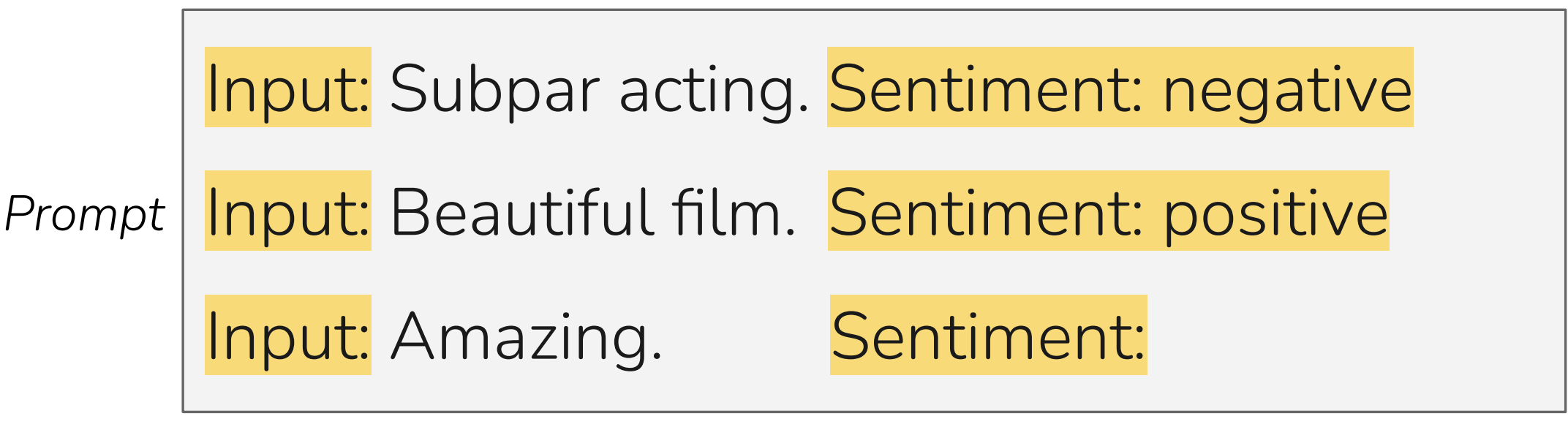 Among 4 demonstrations, count how many are “positive”. 
Then check if the model output correlates with the number of “positive” demos.
100
Majority label bias: frequent training answers dominate predictions.
Frequency of Positive Predictions
56
37
20
0
4/4
Positive
3/4
Positive
2/4
Positive
1/4
Positive
0/4
Positive
[“Calibrate Before Use: Improving Few-Shot Performance of Language Models.” Zhao et al. 2021]
Recency Bias
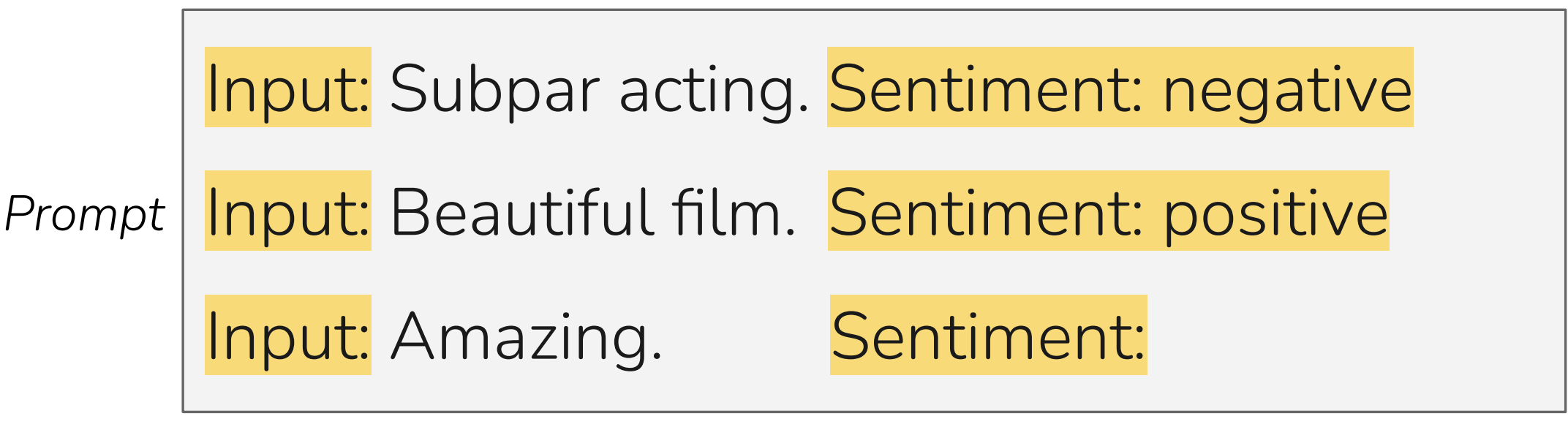 Check if the label of the most-recent demo biases the model output.
Recency Bias
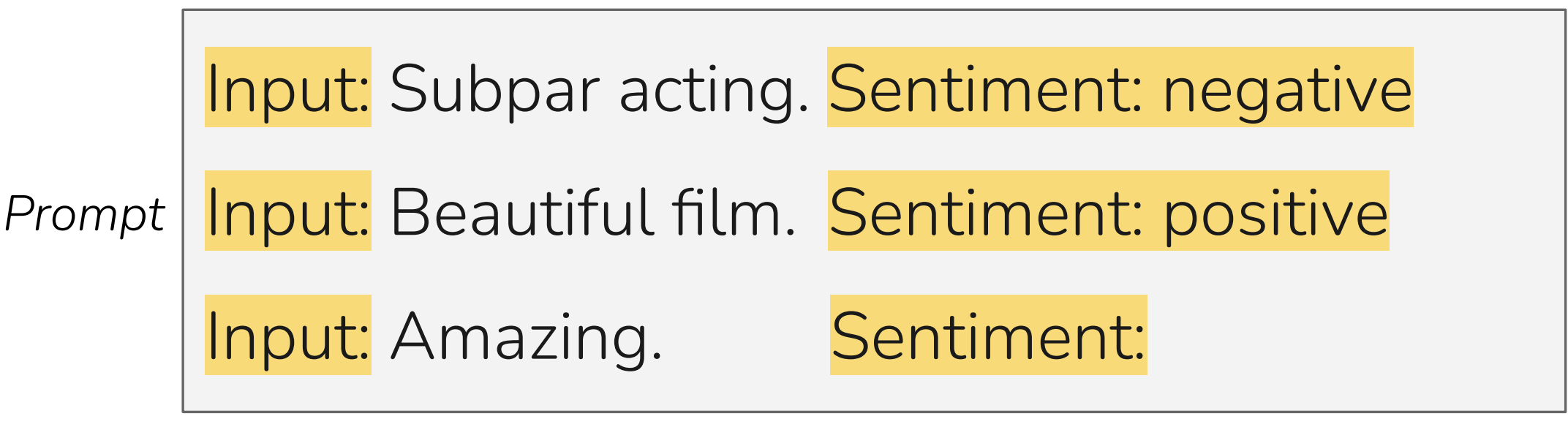 Check if the label of the most-recent demo biases the model output.
Recency bias: examples near end of prompt dominate predictions — Explains variance across example permutations!
90
62
60
Frequency of Positive Predictions
12
NPPP
PNPP
PPNP
PPPN
[“Calibrate Before Use: Improving Few-Shot Performance of Language Models.” Zhao et al. 2021]
Surface Form Competition
Surface forms are competing for probability mass (Holtzman et al 2021).
[Slide credit: Howard Yen, Vishvak Murahari]
Common Token Bias
Is a bias toward words that are more frequently observed in pre-training data?
Common Token Bias
Language Model
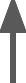 What topic is the following text about?
The Model T was released by Ford in 1908. Answer:
Prompt
Common Token Bias
Prob
Token
Language Model
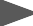 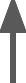 What topic is the following text about?
The Model T was released by Ford in 1908. Answer:
Prompt
Model is biased towards predicting the incorrect frequent token "book" even when both "book" and "transportation" are equally likely labels in the dataset
Common token bias: common n-grams dominate predictions
helps explain variance across prompt formats
Impact of Pretraining Term Frequencies
For each task, identify relevant terms from each instance—numbers and units
Count co-occurrences of these terms in the pretraining data (term pairs or triples within a  ﬁxed window)
["Impact of Pretraining Term Frequencies on Few-Shot Reasoning" Razeghi et al. 2022.]
Impact of Pretraining Term Frequencies
accuracy
frequency
frequency
In-context learning performance is highly correlated with 
term frequencies during pretraining
["Impact of Pretraining Term Frequencies on Few-Shot Reasoning" Razeghi et al. 2022.]
Impact of Pretraining Term Frequencies
This may also indicate that, demonstrations do not teach a new task; instead, it is about locating an  already-learned task during pretraining (Reynolds & McDonell, 2021)
But that brings up the question of how much LMs actually reason when solving these tasks.🤔 Overlooking the impact of pretraining data can be misleading in evaluation!
In-context learning performance is highly correlated with 
term frequencies during pretraining
["Impact of Pretraining Term Frequencies on Few-Shot Reasoning" Razeghi et al. 2022.]
Impact of Input-Output Mapping
Study the effect of randomizing labels in demonstrations. 
Randomly sample a label from the correct label space
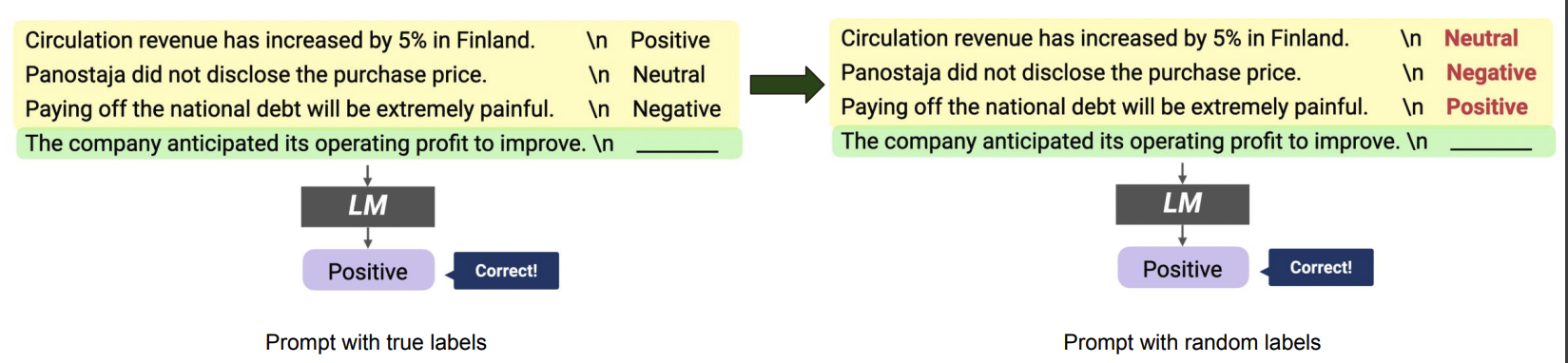 ["Rethinking the Role of Demonstrations: What Makes In-Context Learning Work?" Min et al. 2022.]
Impact of Input-Output Mapping
Vary number of demonstrations.
Models see a small performance drop (0–5%) with random labels 

Takeaway: 
Ground truth input-label mapping in the prompt is not as important as we thought!
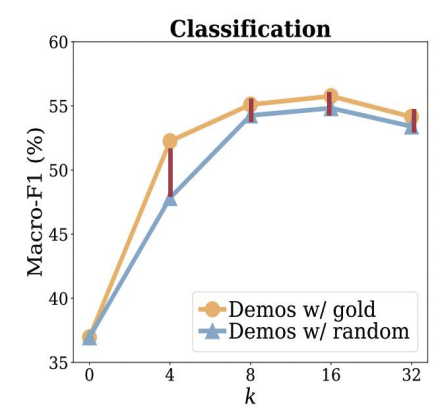 ["Rethinking the Role of Demonstrations: What Makes In-Context Learning Work?" Min et al. 2022.]
Summary Thus Far
In-context learning, while being fascinating, is highly unstable/brittle. 


Next: why does ICL emerge?
[ACL 2022 Tutorial Beltagy, Cohan, Logan IV, Min and Singh]
Why Does ICL Emerge?
Why Does ICL Emerge?
We don’t know! 
We have partial empirical explanations. 
And some theoretical analogies. 
But none of them fully explain ICL.
ICL Emerges Due to Parallel Structures in Pre-training
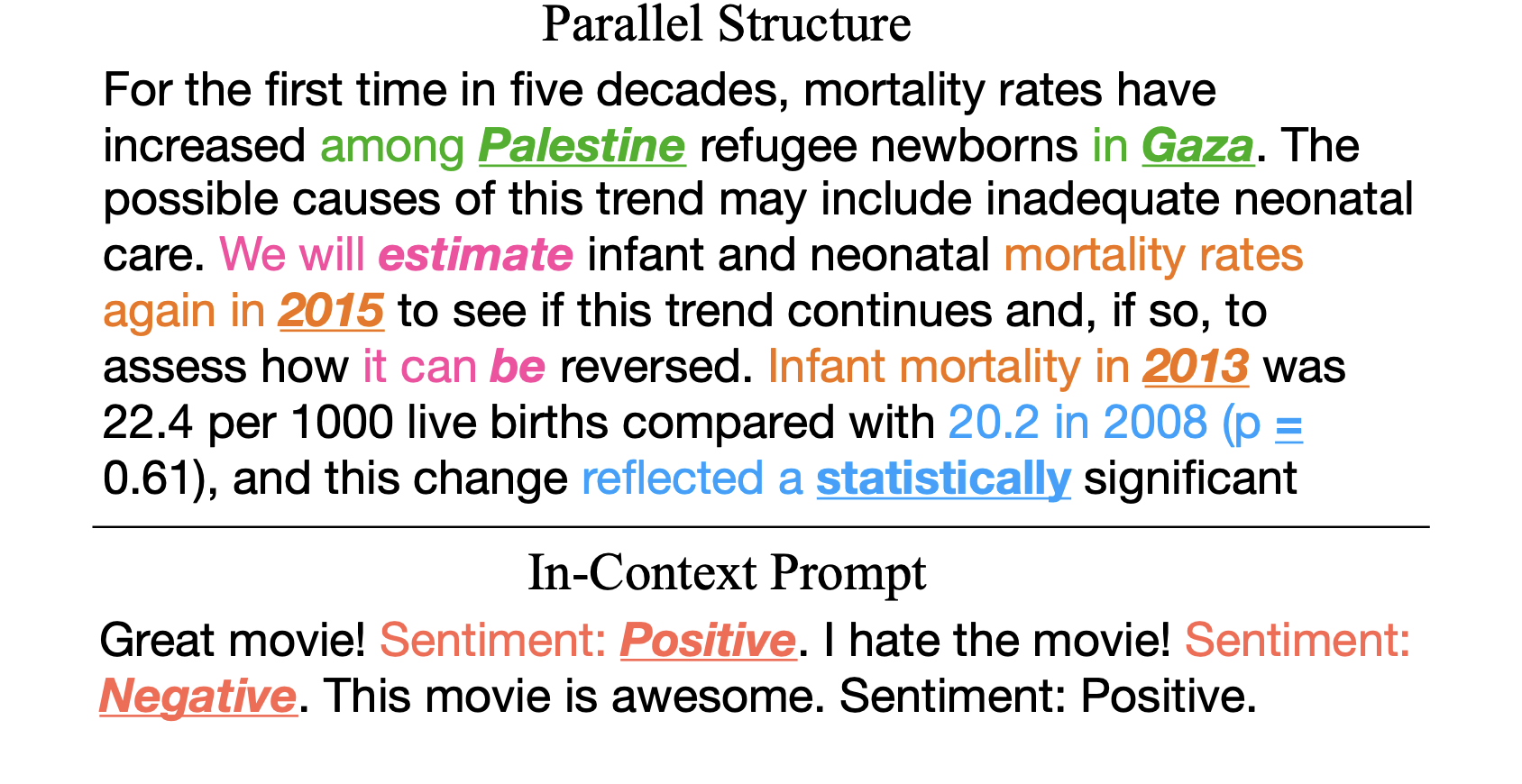 Natural text is abundant with “parallel structure”. 
Various forms of coreference 
Tables 
Lists
…

Hypothesis: Such parallel structure is essential for the emergence of ICL.
Parallel Structures in Pre-training Data Yield In-Context Learning, 2024
In-context Learning as Bayesian Inference
(Xie et al., 2022)  try to explain ICL as an implicit Bayesian inference.
Idea: 
(Pre-trained LM learn to represent “concepts”, i.e. the ideas described by words. 
ICL enables LMs to “locate” the learned concepts.

Can formulate this intuition as a Bayesian inference 
Prior over latent “concepts”
Likelihood describes connection between text and concepts 
Given an incomplete doc, use Bayes formula to infer what concept is likely it is generated from and then complete the document. 
Does not explain everything. 
GPT-3 can handle “unseen” concepts
latent concepts 

observed documents 
(e.g., demonstrations)
In-context Learning as Gradient Descent?
[von Oswald et al. 2022; Akyurek et al. 2022; Dai et al. 2022, …]
Hypothesis: ICL is implicitly equivalent to SGD on in-context demonstrations









However, unclear whether these formalisms hold in reality.
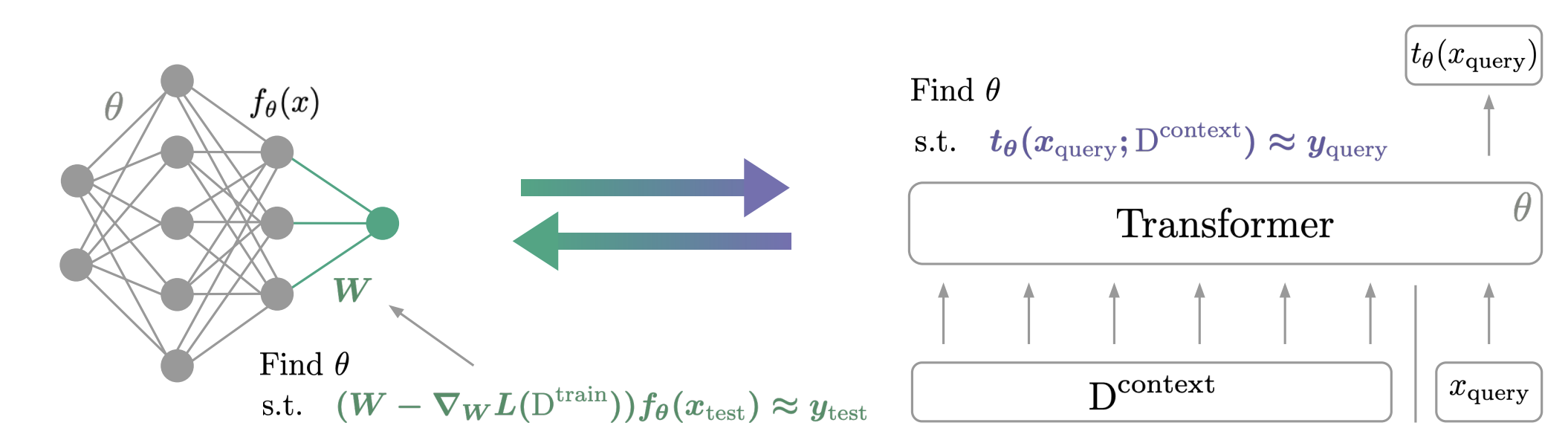 [Do Pre-trained Transformers Really Learn In-context by Gradient Descent?, 2024]
Summary
In-context learning has been a promising few-shot learning approach
No gradient updates →   Much easier to use large models!  

Many open questions  … 
Understanding how/why it works, 
Can we predict whether in-context learning would work on a given task or not?
Prompting to Solve Multi-step Problems
Some Problems Involve Reasoning
Q: If there are 3 cars in the  parking lot and 2 more cars  arrive, how many cars are in  the parking lot?
Q: Take the last letters of  the words in "Elon Musk"  and concatenate them
Q: What home entertainment  equipment requires cable?
Answer Choices: (a) radio shack
(b) substation (c) television (d)  cabinet
A: The answer is nk.
A: The answer is 5
A: The answer is (c).
Arithmetic Reasoning (AR)
(+ − ×÷…)
Symbolic Reasoning (SR)
Commonsense Reasoning (CR)
Fine-tuning on Reasoning Problems
(Cobbe et al. 2021)
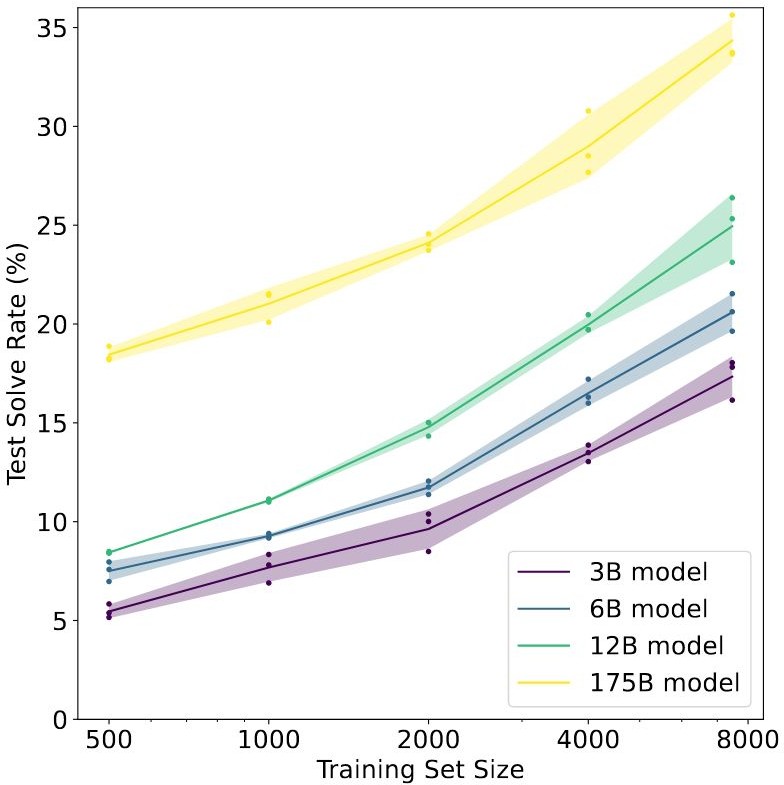 Fine-tune LMs on GSM8K (arithmetic reasoning)

One may conjecture that, to achieve >80%, one needs 100x more training data for 175B model

Another option is to increase model sizes, which is expensive. 

Other than these, how else can we improve the model performance on tasks that require multi-step reasoning?
Vanilla ICL on Reasoning Problems
Q: “Elon Musk” A: “nk”

Q: “Bill Gates” A: “ls”

Q: “Barack Obama” A:
LM
Input
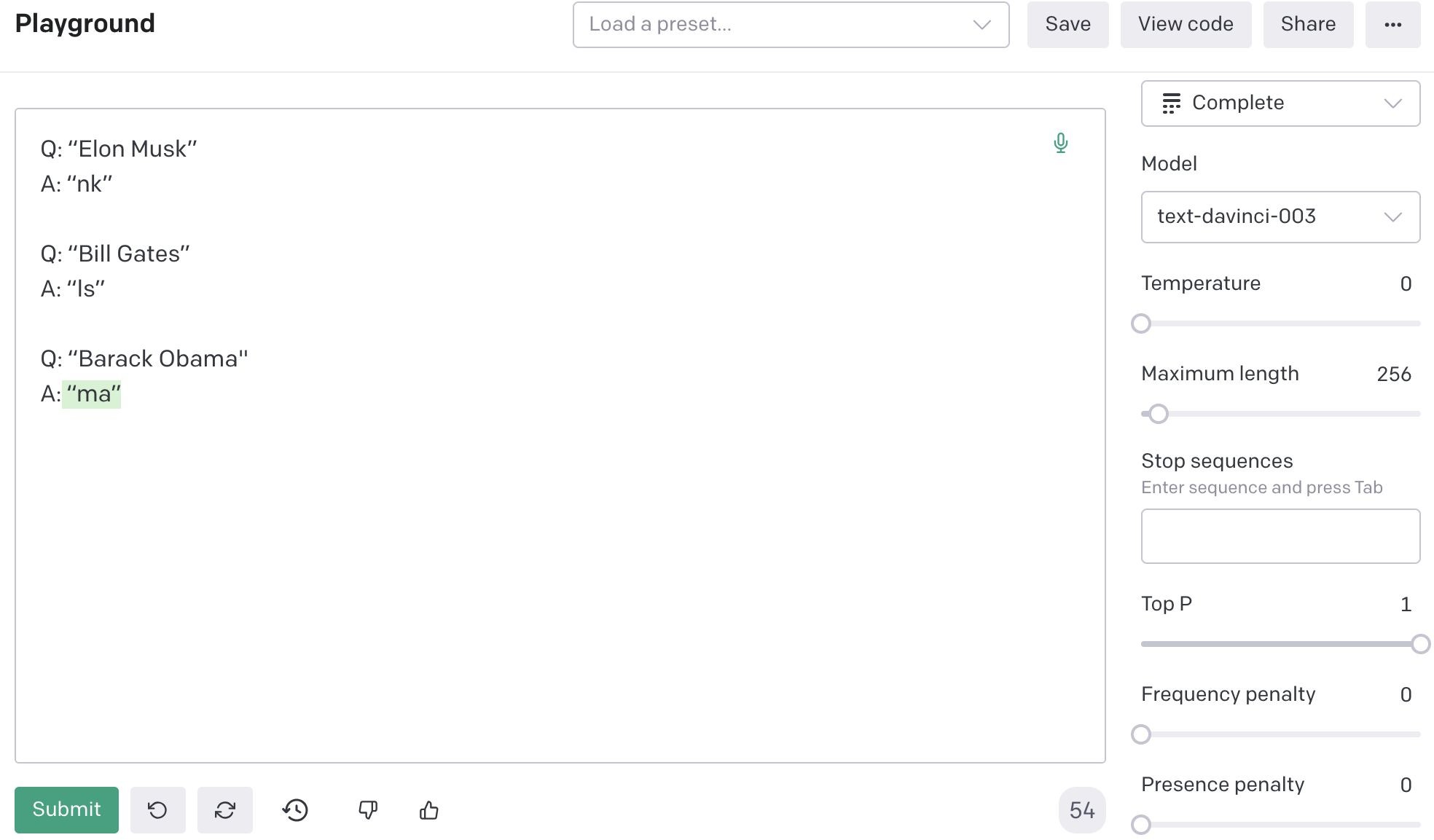 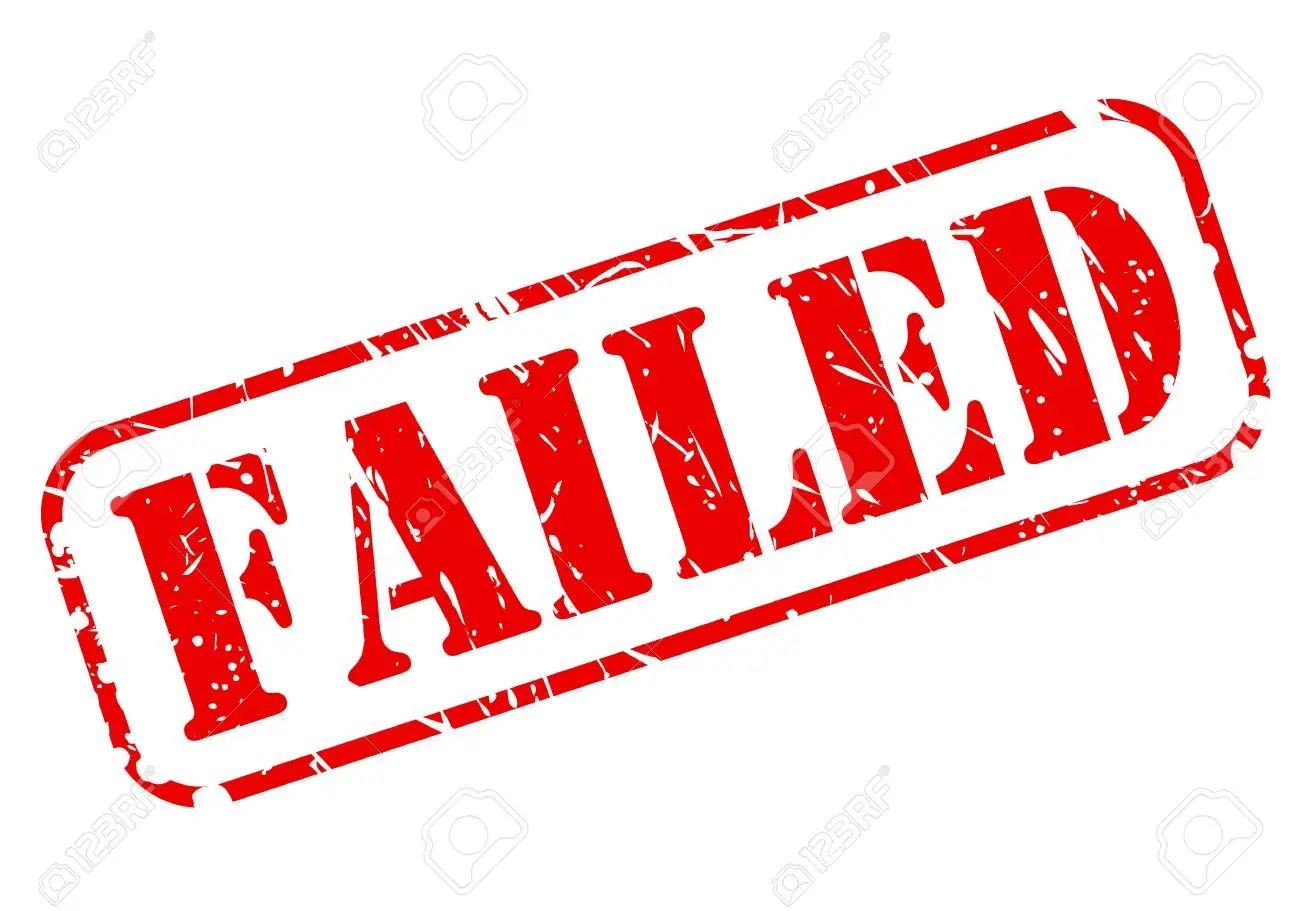 [Denny Zhou]
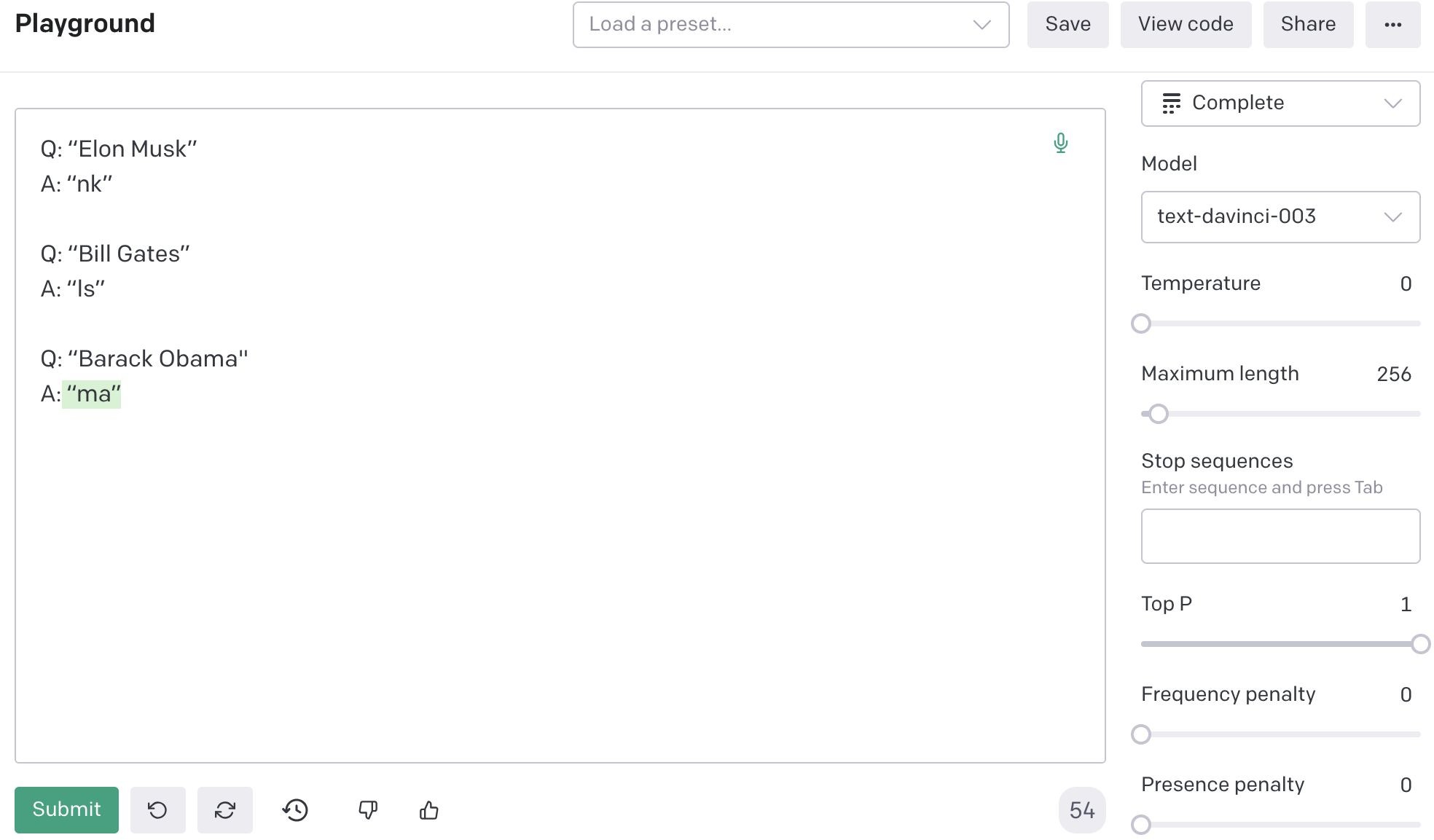 How about adding more examples?
[Denny Zhou]
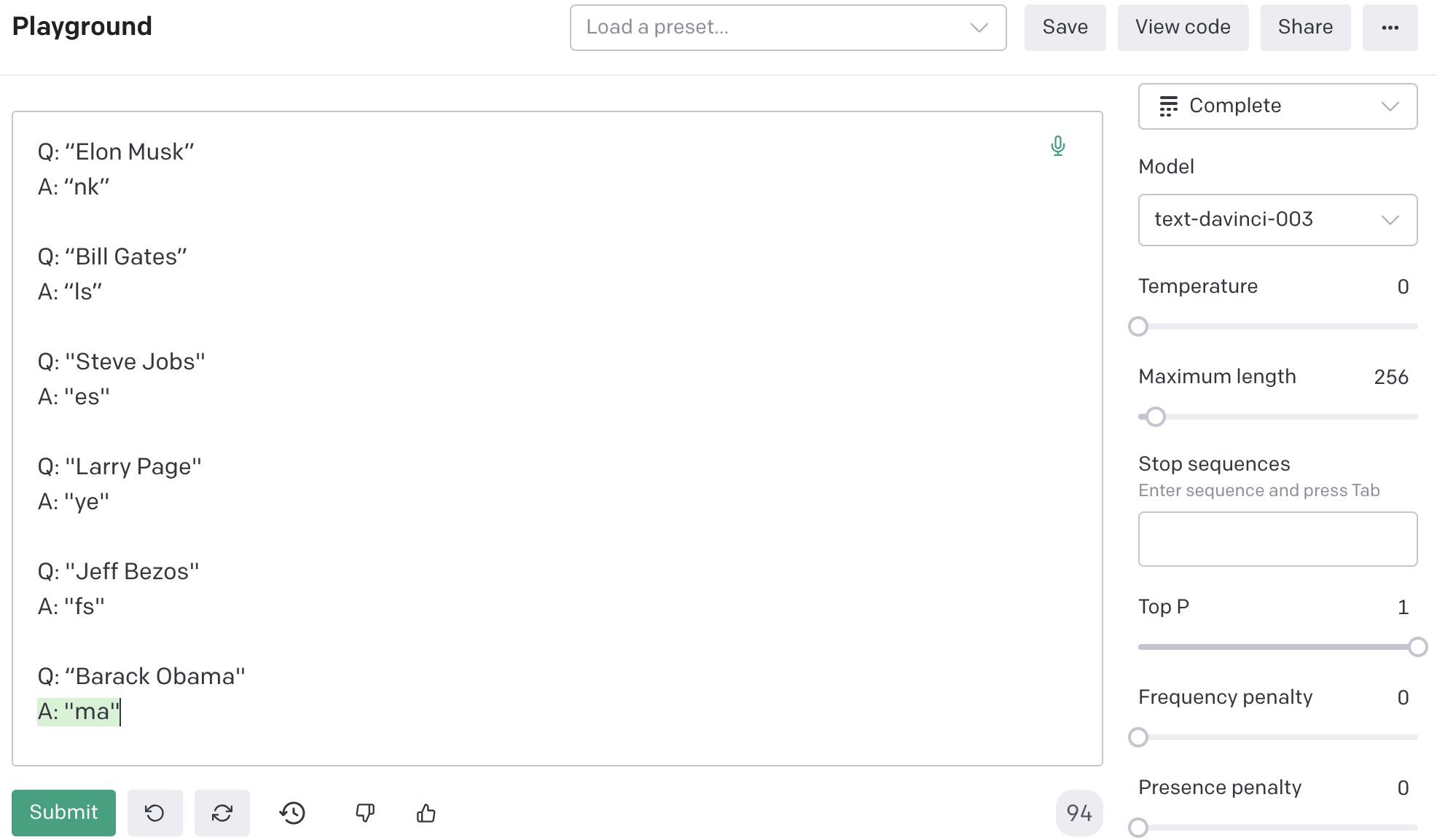 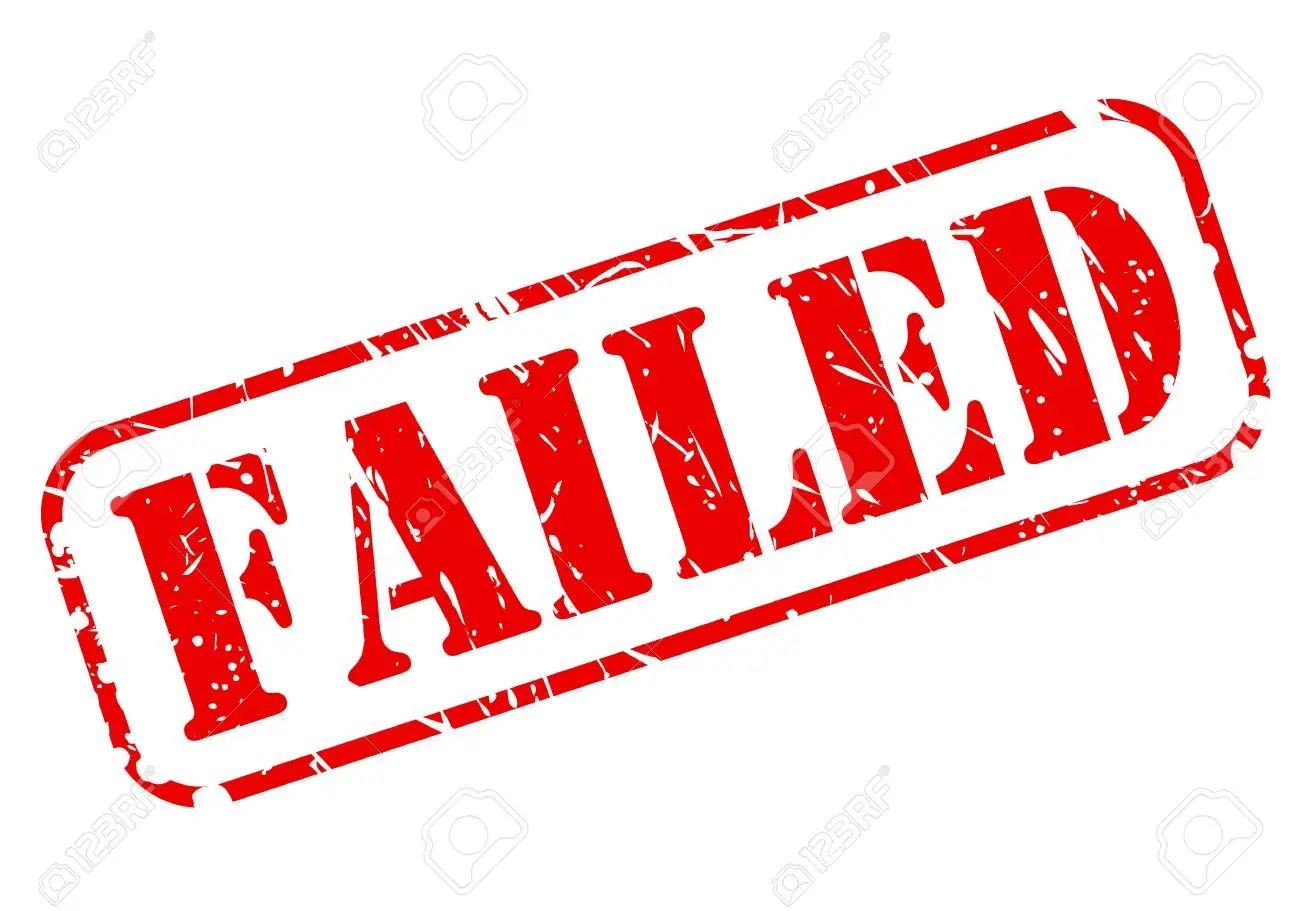 [Denny Zhou]
Reasoning Problems via Multi-Step Prompting
Basic idea: Rather than showing input-output pairs, prompting the model such that it shows its proof steps. 

Note: ideas around models that are capable of multi-step reasoning go way back. 
Aristotle (deduction), 
Hume (induction), 
Peirce (abduction) 
Lots of other works in pre-LM era 
Namely, my Ph.D. thesis  on multi-step reasoning in semantic representations of language!
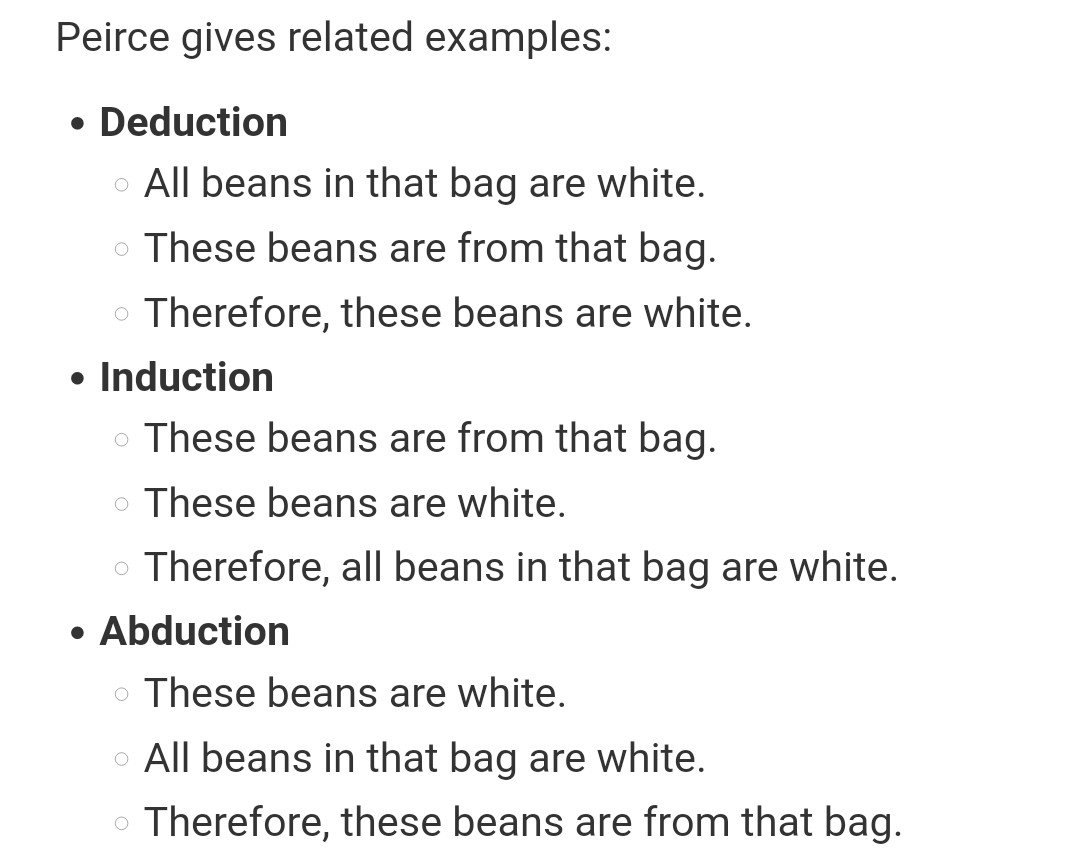 [Reasoning-Driven Question-Answering for Natural Language Understanding]
CoT: Adding “thought” before “answer”
Q: “Elon Musk”
A: the last letter of "Elon" is "n". the last letter of "Musk" is "k". Concatenating "n", "k" leads to "nk". so the output is "nk".	thought

Q: “Bill Gates”
A: the last letter of "Bill" is "l". the last letter of "Gates" is "s". Concatenating "l", "s" leads to "ls". so the output is "ls".

Q: “Barack Obama" A:
[Denny Zhou]
CoT: Adding “thought” before “answer”
Q: “Elon Musk”
A: the last letter of "Elon" is "n". the last letter of "Musk" is "k". Concatenating "n", "k"
so the output is "nk".
leads to "nk".
thought
Q: “Bill Gates”
A: the last letter of "Bill" is "l". the last letter of "Gates" is "s". Concatenating "l", "s" leads to "ls". so the output is "ls".

Q: “Barack Obama"
A:
the last letter of "Barack" is "k". the last letter of "Obama" is "a". Concatenating "k", "a"
leads to "ka". so the output is "ka".
[Denny Zhou]
CoT: Adding “thought” before “answer”
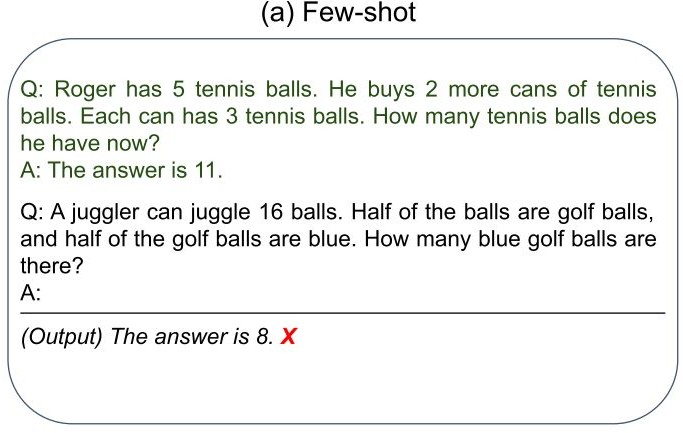 CoT: Adding “thought” before “answer”
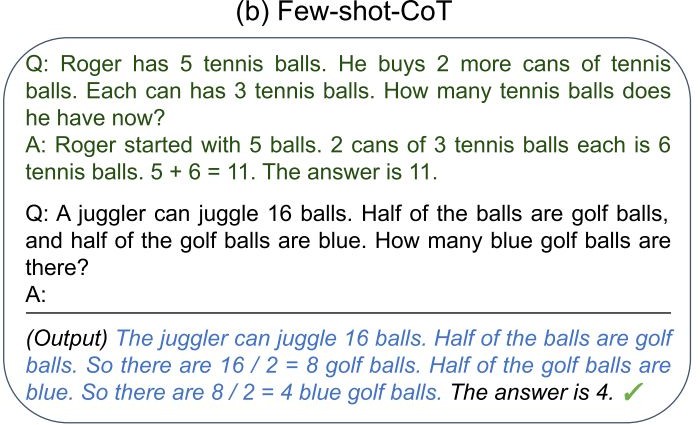 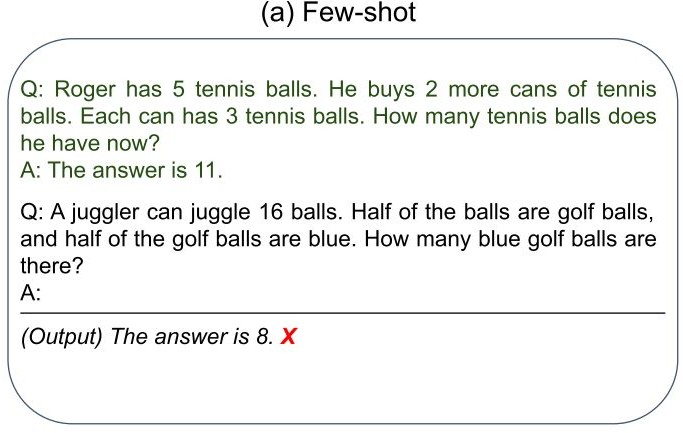 （Wei et al., 2022）
Step-by-step demonstration
Step-by-step Answer
The use of natural language to describe rationales is critical for the success of CoT.
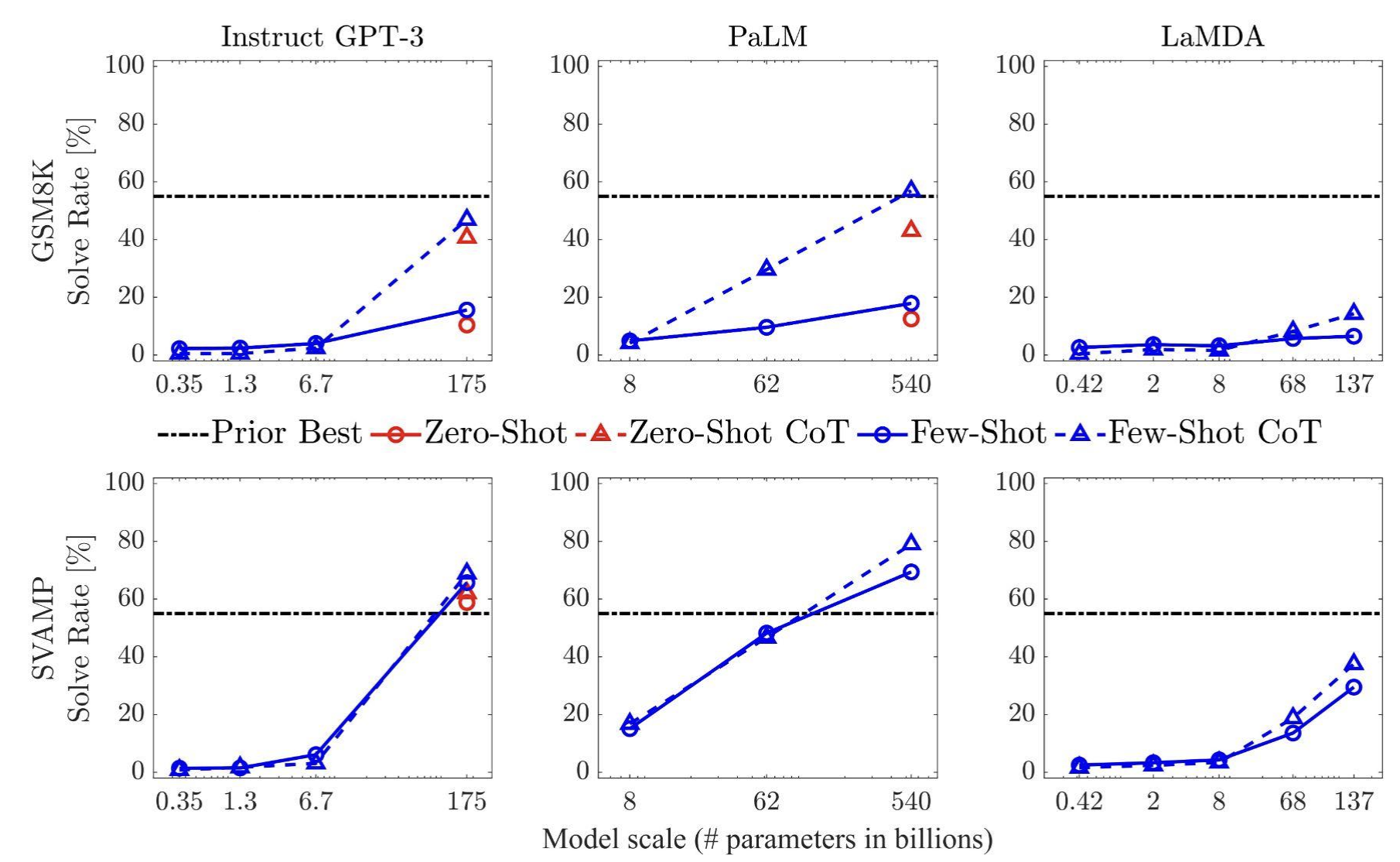 CoT Prompting: Empirical Results
Setup: show demonstrations that contain the decompositions 
The gains of multi-step prompting increases with scale. 
Prompting achieves better perf than [smaller] models that are fine-tuned on a lot more data.
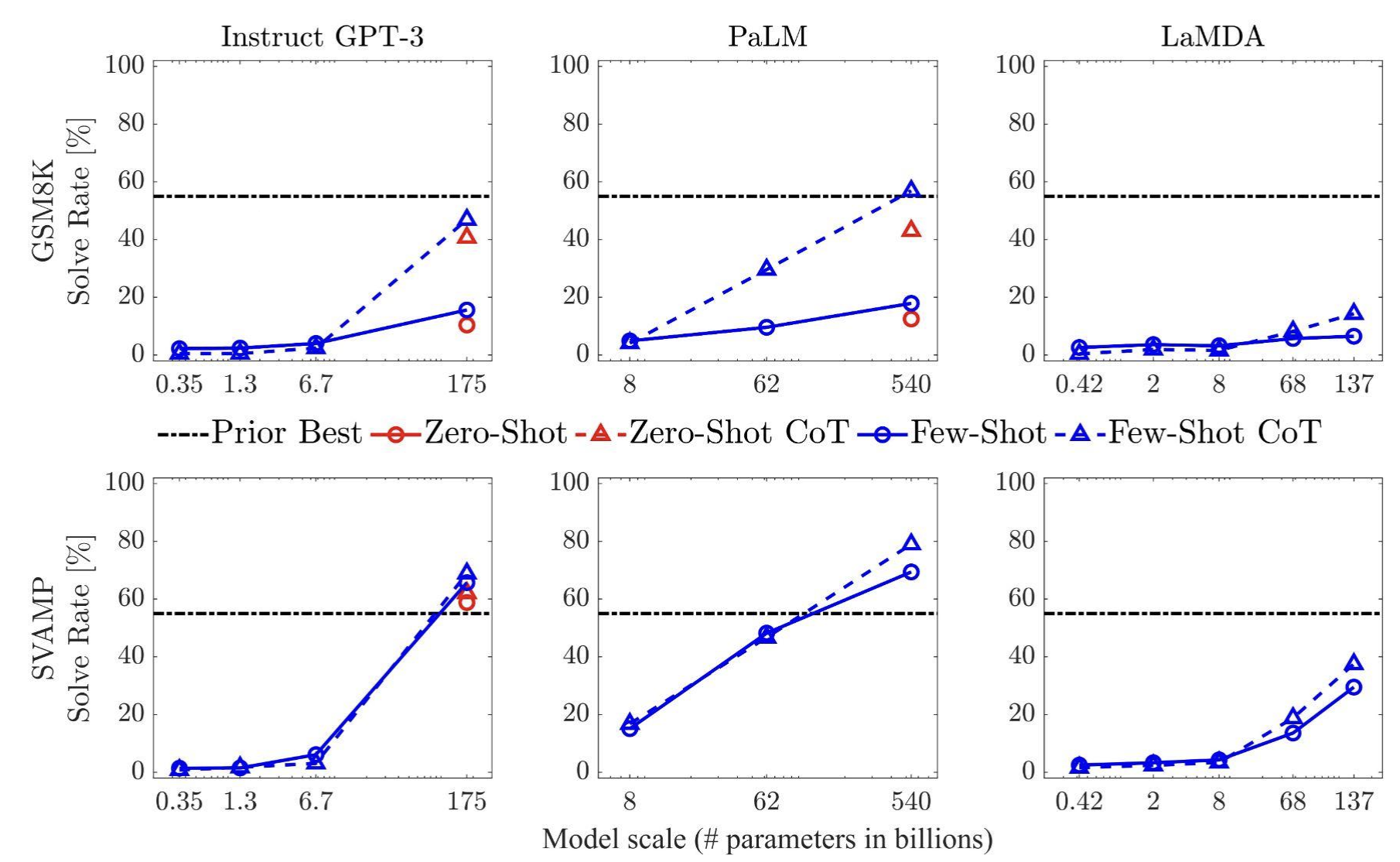 [“Chain of thought prompting elicits reasoning in large language models”, Wei et al. 2022]
Though each task’s demonstrations need to be “engineered” manually! 
Apply CoT to Any Task
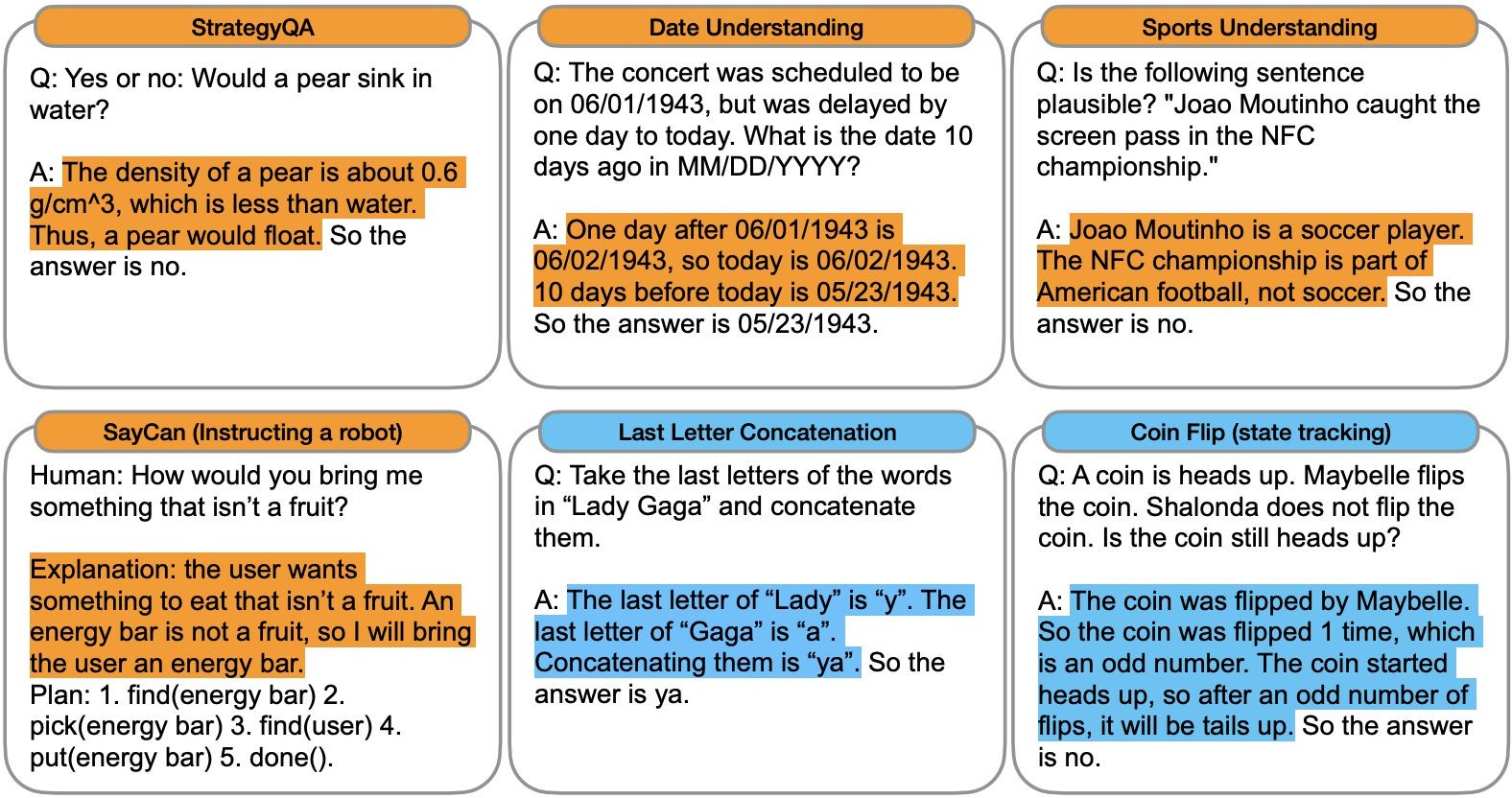 Zero-Shot CoT
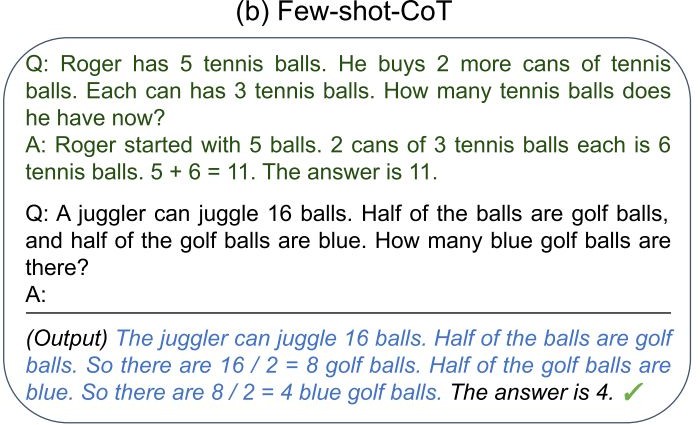 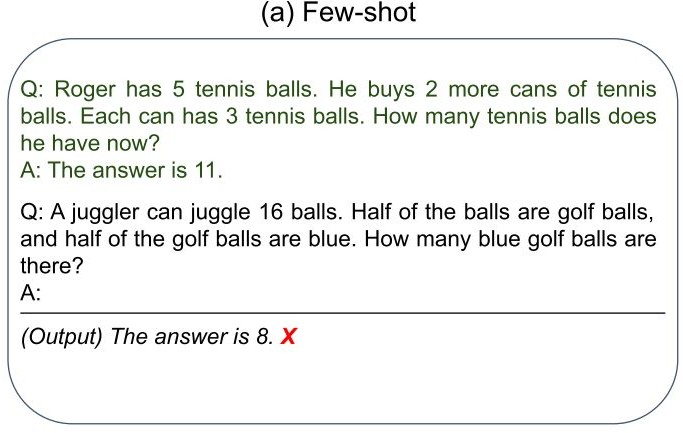 （Wei et al., 2022）
Step-by-step demonstration
Step-by-step Answer
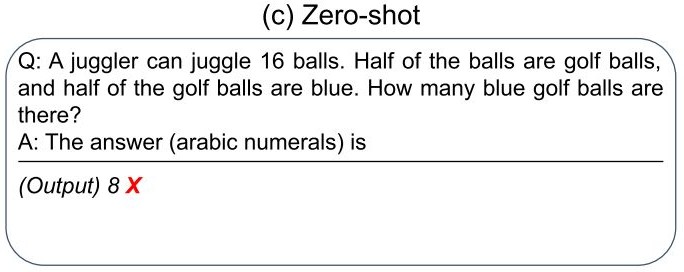 Zero-Shot CoT
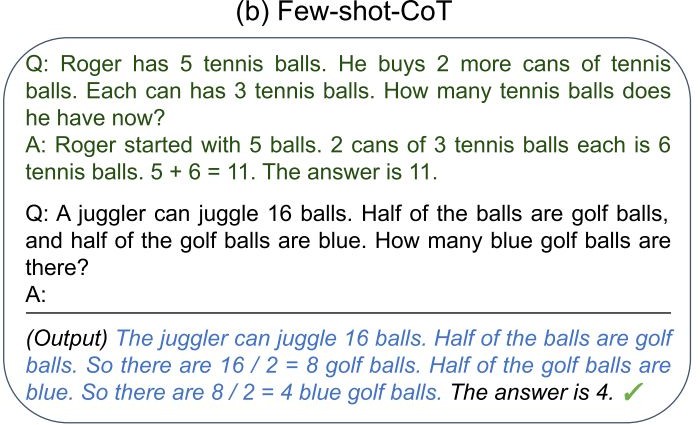 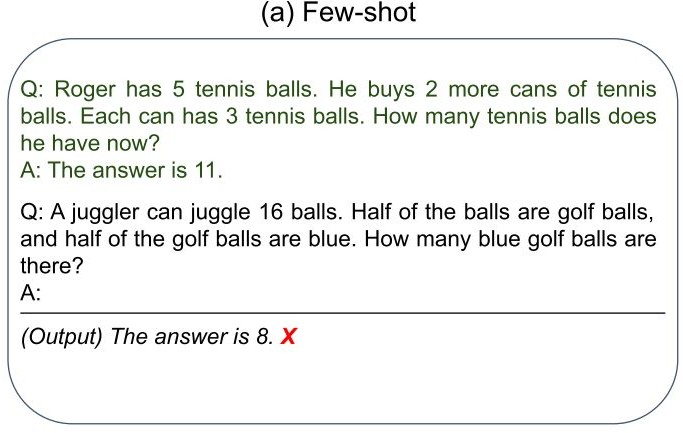 （Wei et al., 2022）
Step-by-step demonstration
Step-by-step Answer
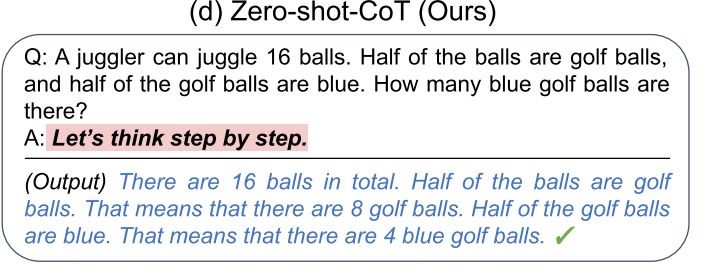 （KoJima et al., 2022）
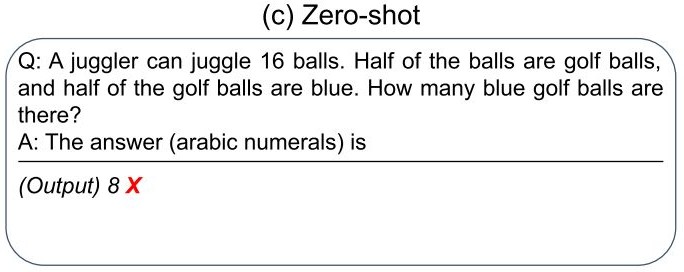 Two-stage Prompting  Step-by-step Answer
Multi-Step Prompting: Empirical Results
Setup: show demonstrations that contain the decompositions 
The gains of multi-step prompting increases with scale. 
Prompting achieves better perf than [smaller] models that are fine-tuned on a lot more data.
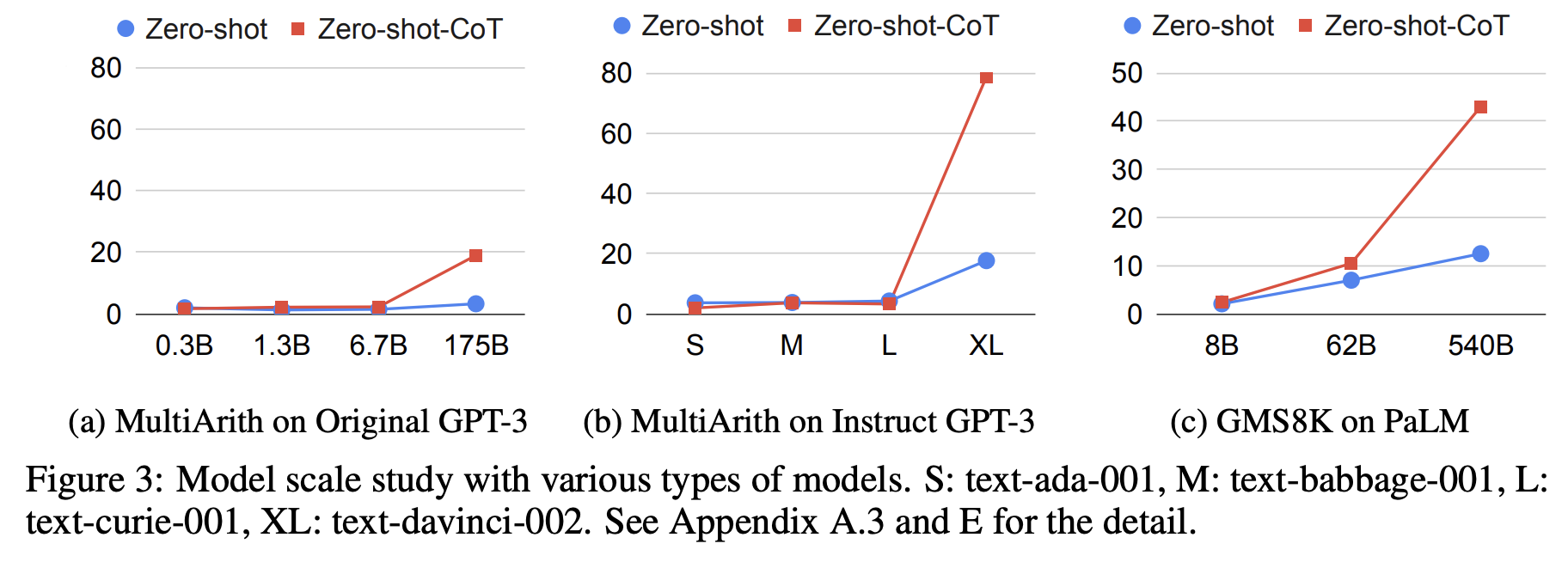 [“Large Language Models are Zero-Shot Reasoners”, Kojima et al. 2022]
Multi-Step Prompting: Steps Don’t Have to Be Correct!
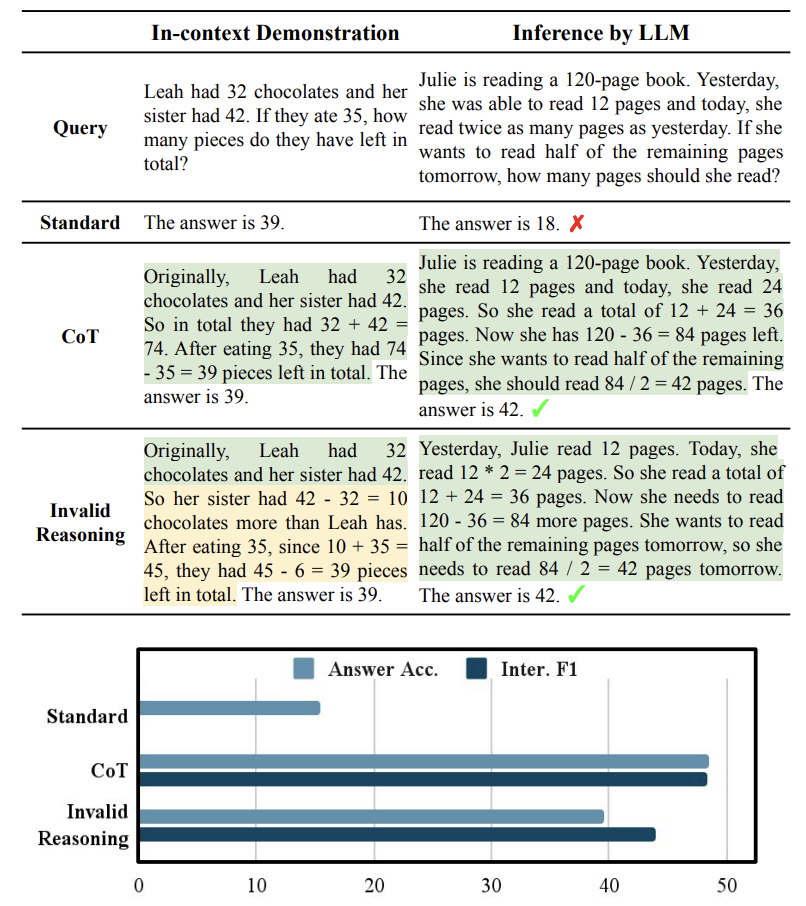 It is possible even with invalid demonstrations
Prompting with invalid reasoning steps can achieve over 80-90% of the performance with correct reasoning steps.
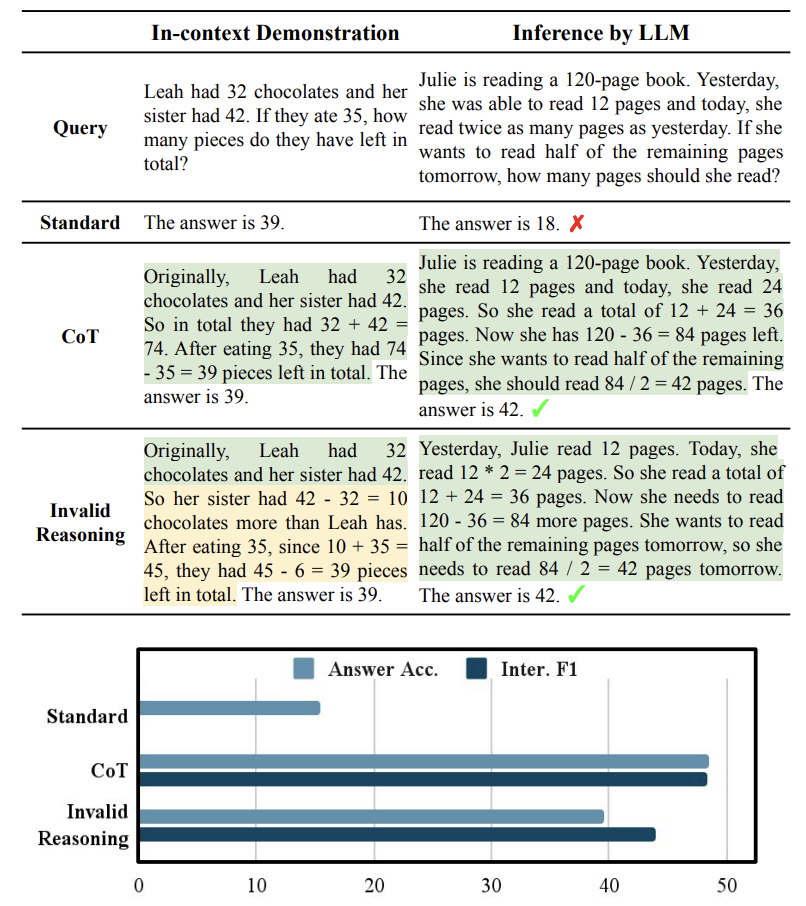 [“Towards Understanding Chain-of-Thought Prompting”, Wang et al. 2022]
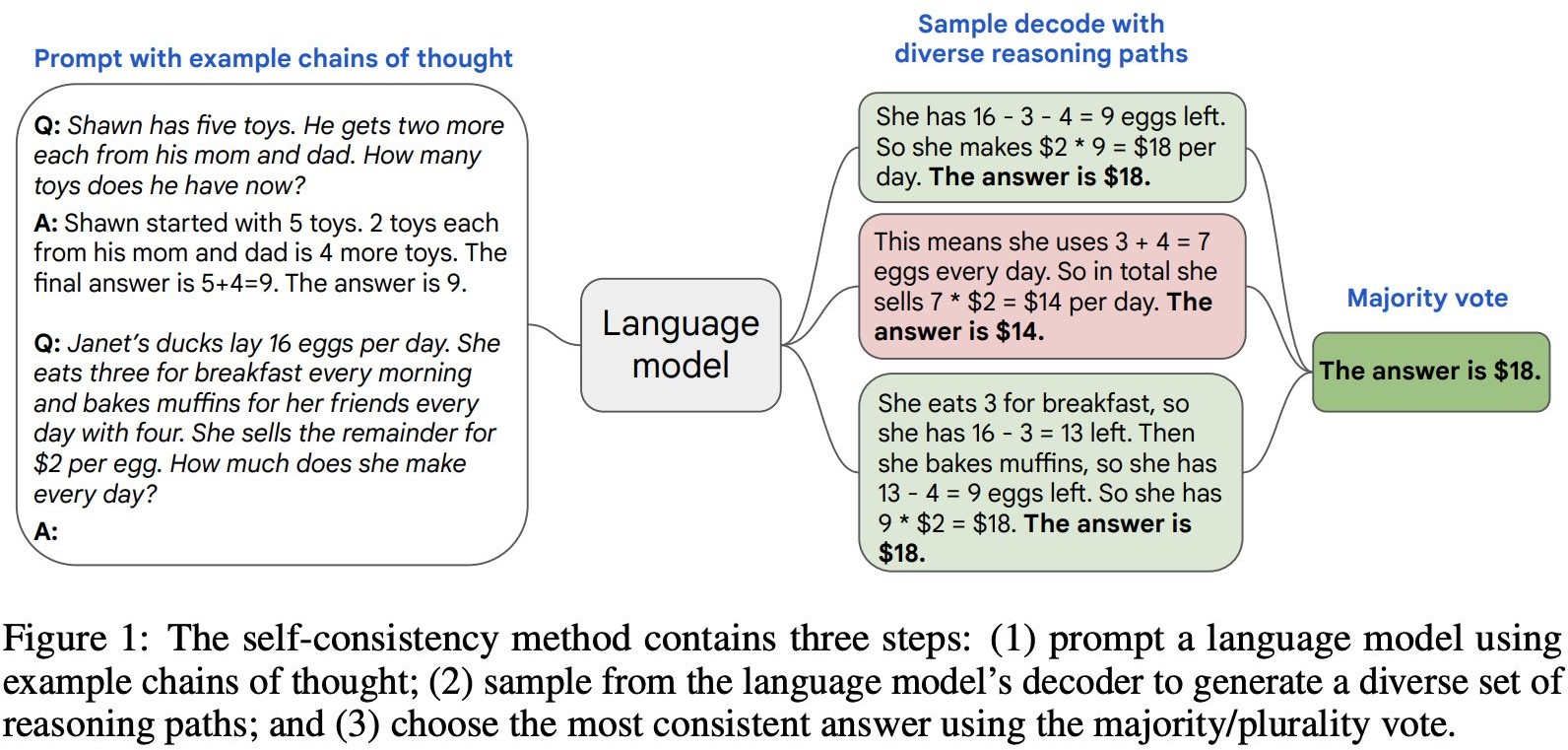 Self-Consistency Leads to Improved Results
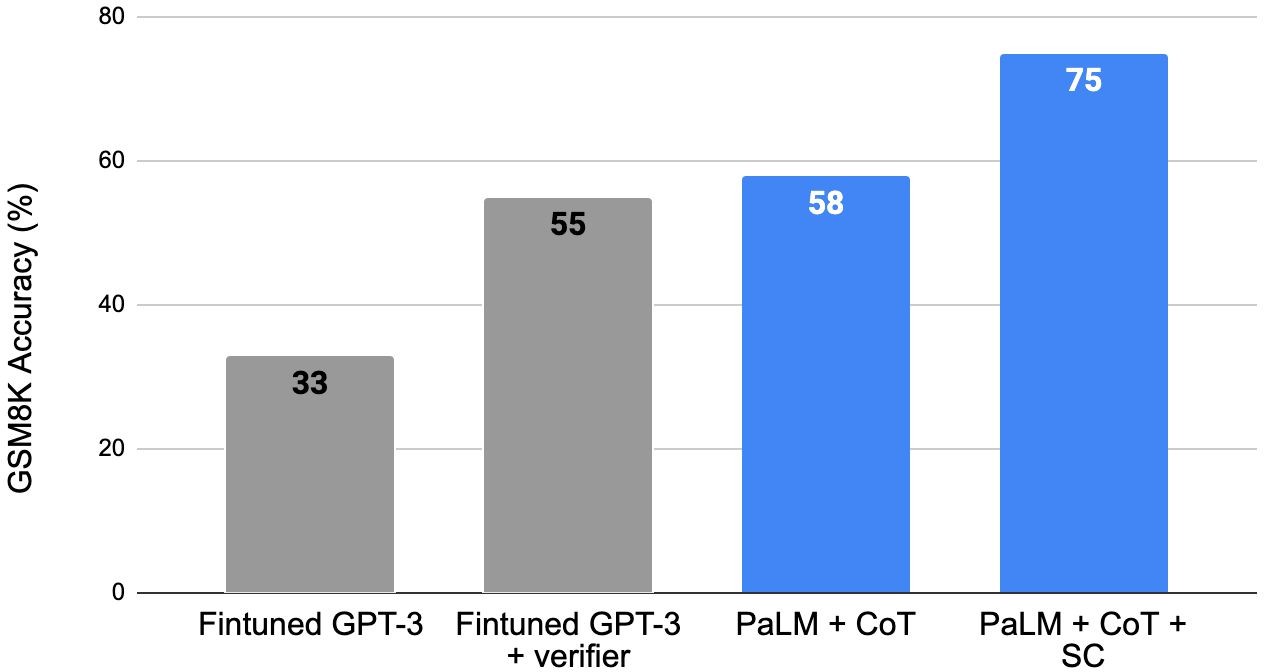 Multi-Step Prompting: Parting Comments
Prompting LMs to explain their reasoning improves their performance. 
However, their steps aren’t always correct. 
A useful repository of annotation: https://github.com/OpenBioLink/ThoughtSource 

There is much to research on here: 
When do LMs over-reason or under-reason? 
How do adjust the granularity of step? 
How to use use given references in the proofs? 
How do use external “tools” (e.g., logic, calculator, Python) in forming proofs?
Summary
Prompting language models is a powerful way to adapt them to our desired tasks. 
We saw prompting via in-context demonstrations 
We also saw various variants and extensions 

They also serve as a gateway to understand the underlying dynamics inside models. 


Lots of activity in this area and room for a lot of research progress.
Prompt Engineering
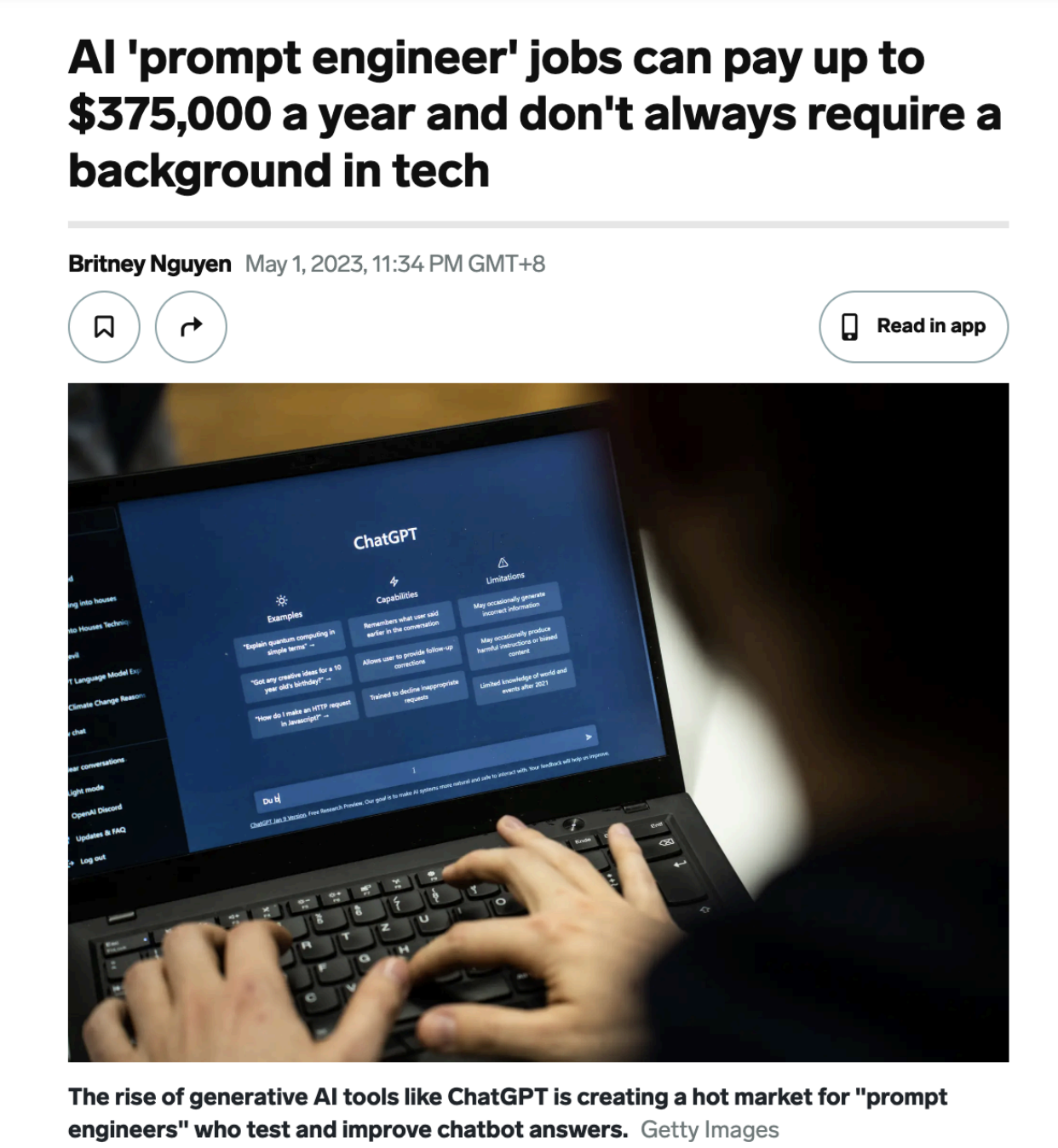 Reformulating tasks to a language that is easier to for the models. 
Show demonstrations 
Decompose your problem 
Ask for rationales (a la CoT) 
Check for consistency 
… 


Question for you: will ”prompt engineering” be relevant topic in the coming years?
[Speaker Notes: Prompt engineering]
The Phases of Our Understanding
“Language modeling is a useful subtask for many NLP tasks” – everyone, pre-2018



“Language modeling is a useful supertask for many NLP tasks” – everyone, post-2018